Социально-инклюзивный
медиапроект

#Стрим_studio
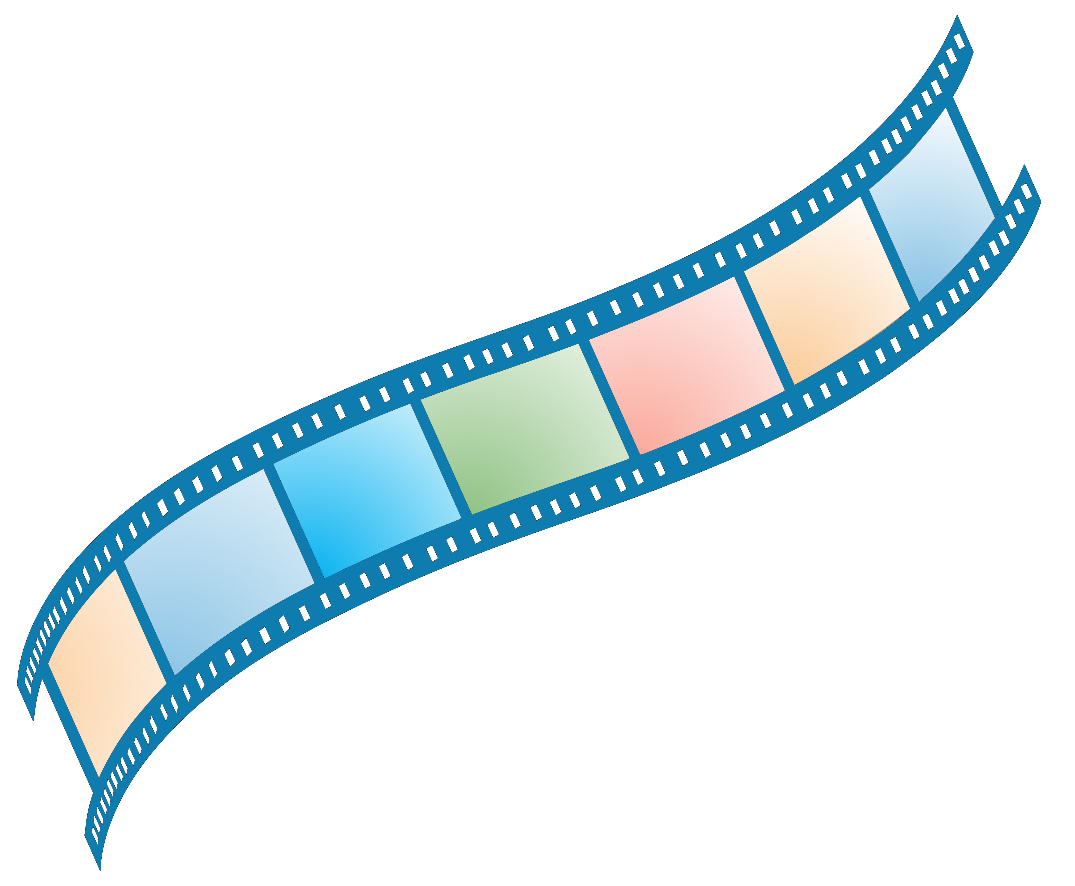 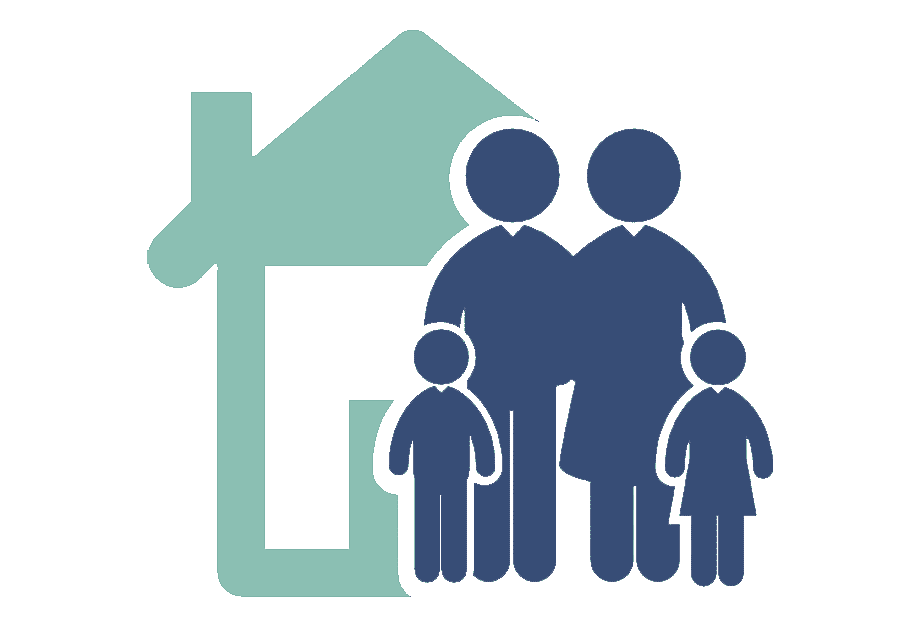 ГБУСОН РО «СРЦ г. КРАСНОГО СУЛИНА»
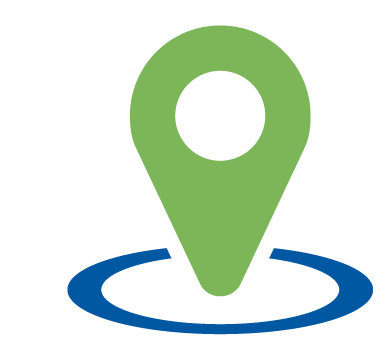 РОСТОВСКАЯ ОБЛАСТЬКРАСНЫЙ СУЛИН
ДЕТИ С ОГРАНИЧЕННЫМИ ВОЗМОЖНОСТЯМИ ЗДОРОВЬЯ И НОРМОТИПИЧНЫЕ ДЕТИ В ВОЗРАСТЕ ОТ 6 ДО 17 ЛЕТ
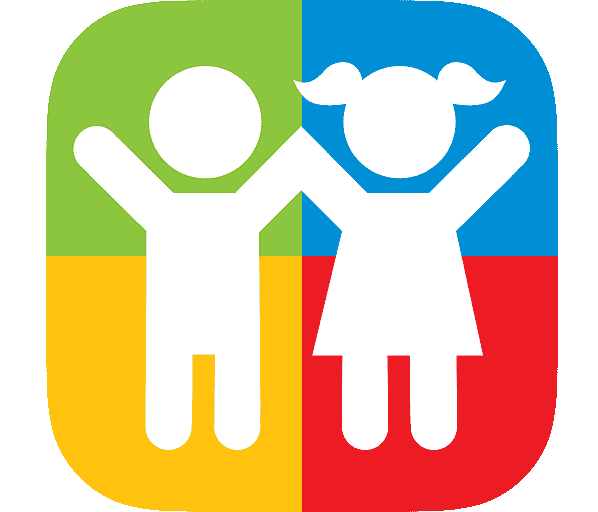 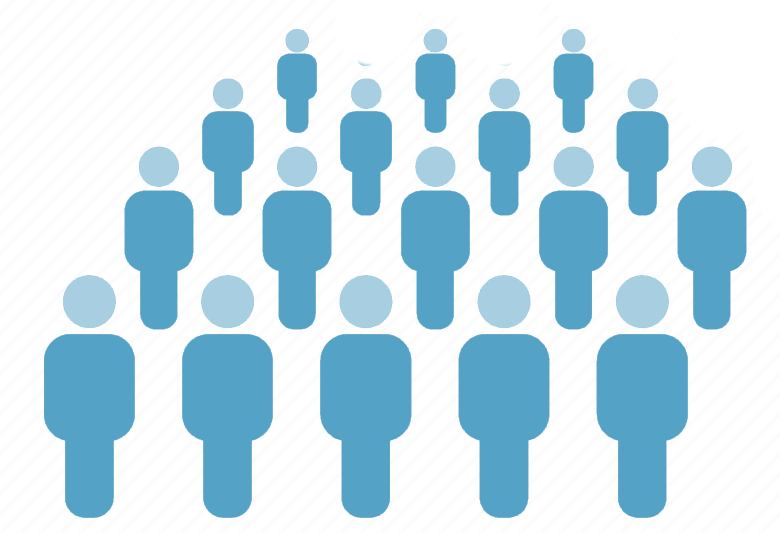 ПРАКТИКА РАСПРОСТРАНЕНА НА:
  300 ДЕТЕЙ С ОВЗ
  650 НОРМОТИПИЧНЫХ ДЕТЕЙ
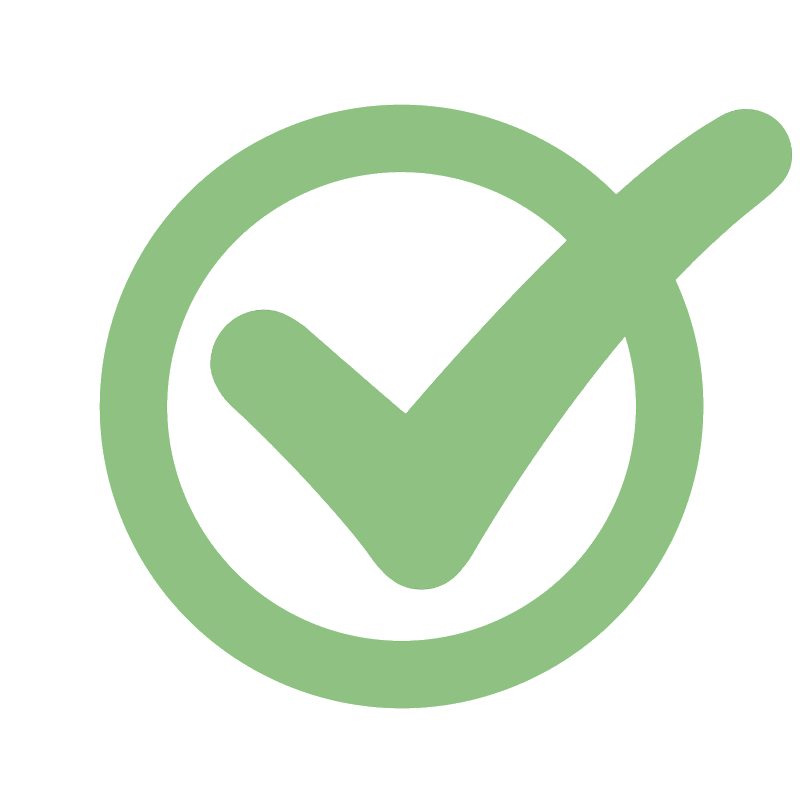 Вовлечение детей, в т.ч. с ОВЗ, в развивающие практики позволяет получить значительный опыт социального взаимодействия и раскрыть адаптационный потенциал
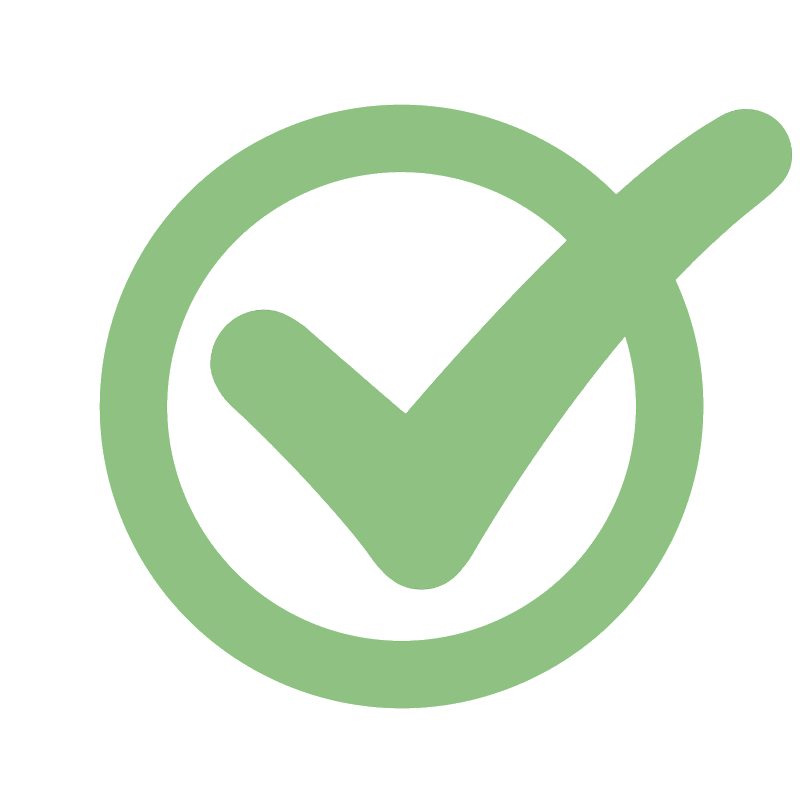 Творческая деятельность и создание креативного продукта является мощным ресурсом активации резервных возможностей личности, ее самореализации, создания новых форм поведения, социального взаимодействия, профориентирования
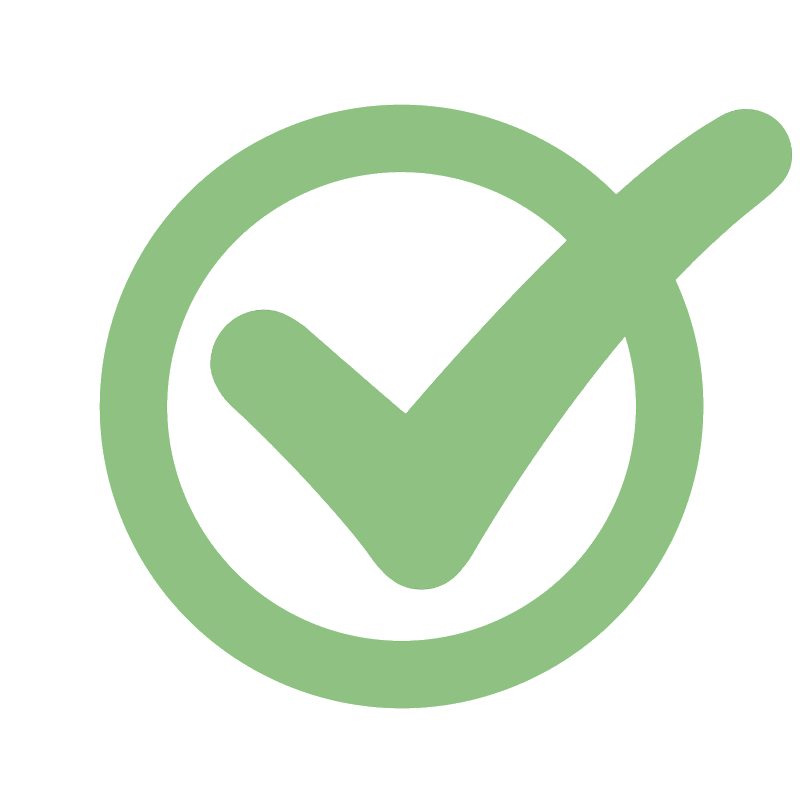 Участвуя в создании мультфильмов и социальных роликов дети учатся выражать и распознавать эмоции, правильно интерпретировать современную действительность и исторические события, повышают самооценку и веру в свои возможности
3
Цель проекта
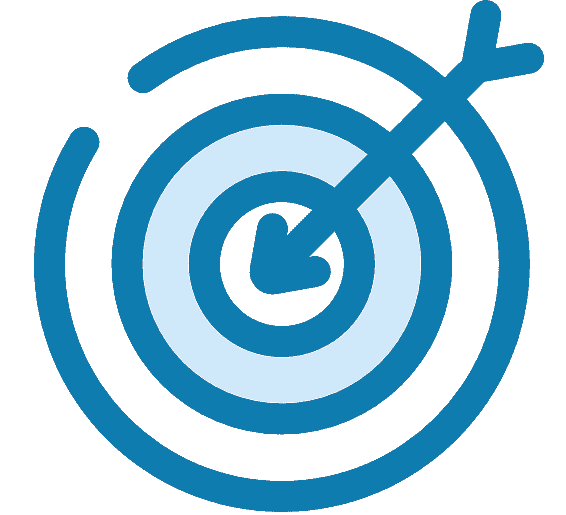 Создание инклюзивного творческого пространства для самореализации детей с ОВЗ, формирование креативного медиапродукта, интеграция семей с детьми в современные социальные процессы и практики, креативную индустрию
Задачи проекта
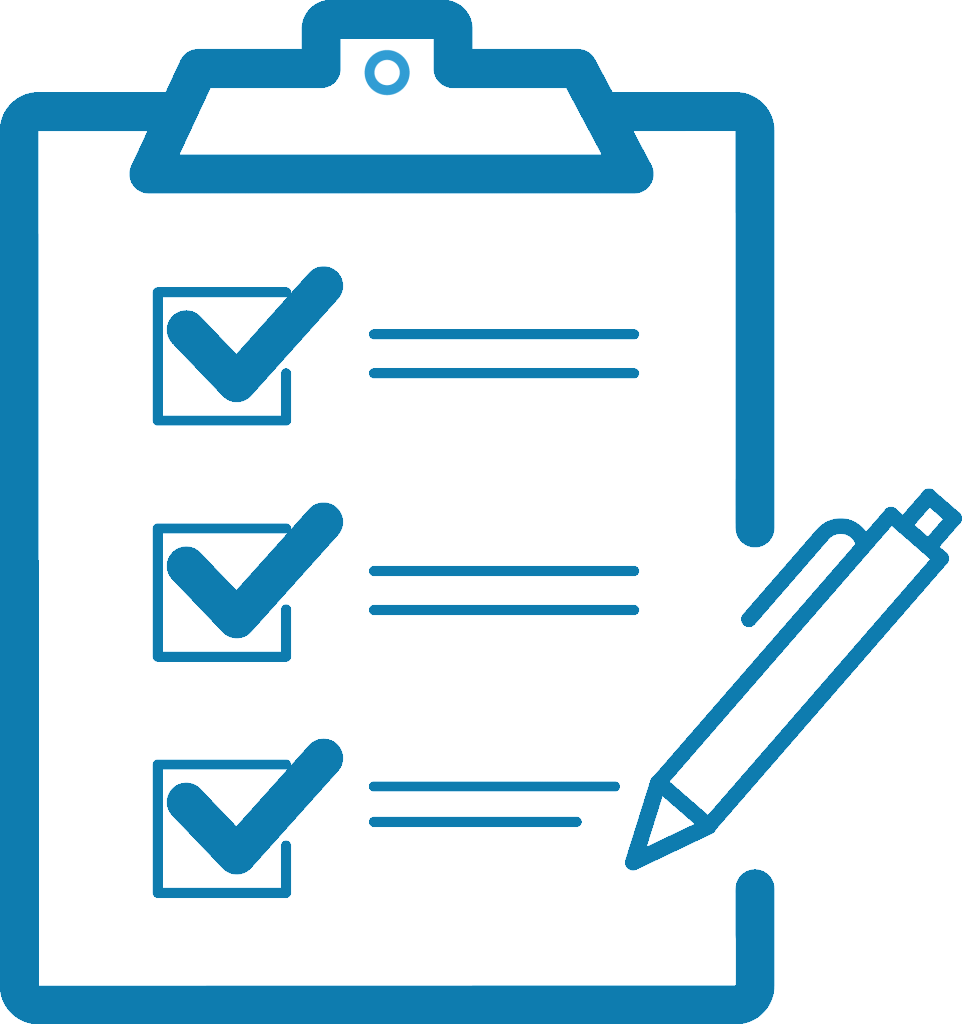 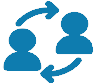 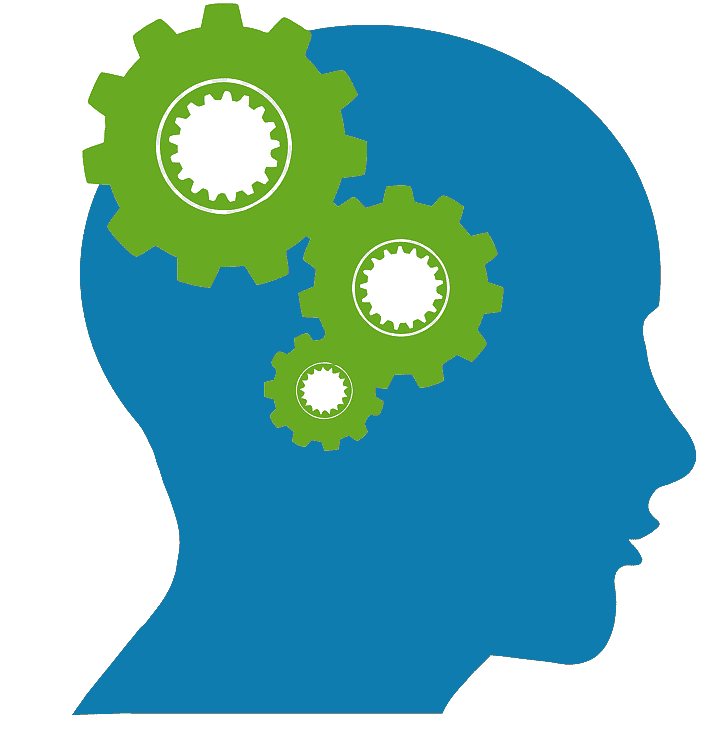 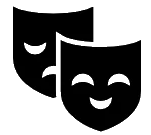 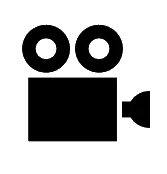 сформировать адаптационные навыки
                  развить креативное и творческое мышление
                  научить актерскому мастерству и сценической речи
                  обучить технике видеомонтажа
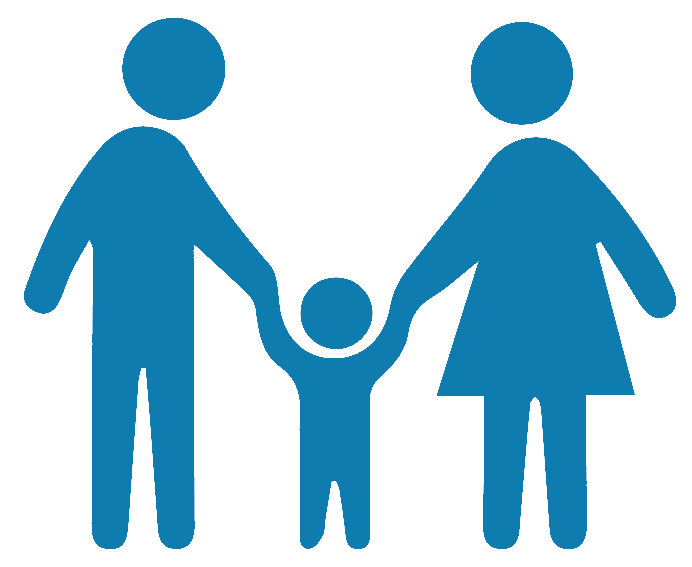 4
гармонизировать детско-родительские отношения
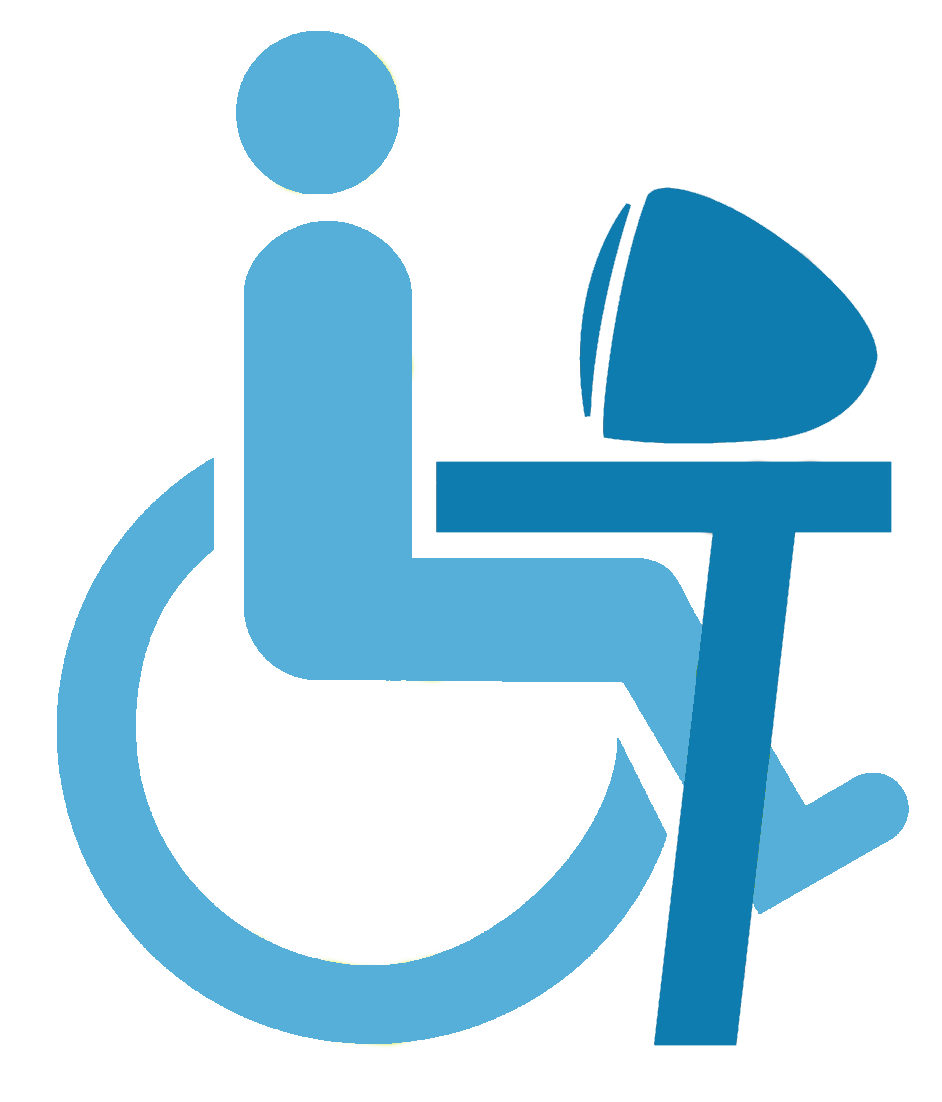 Проект реализуется с использованием современных инновационных технологий и концепций
            мейнстриминг
            тьюторство
            дифференцированный подход
            принцип «обратной связи»
            принцип творчества и успеха
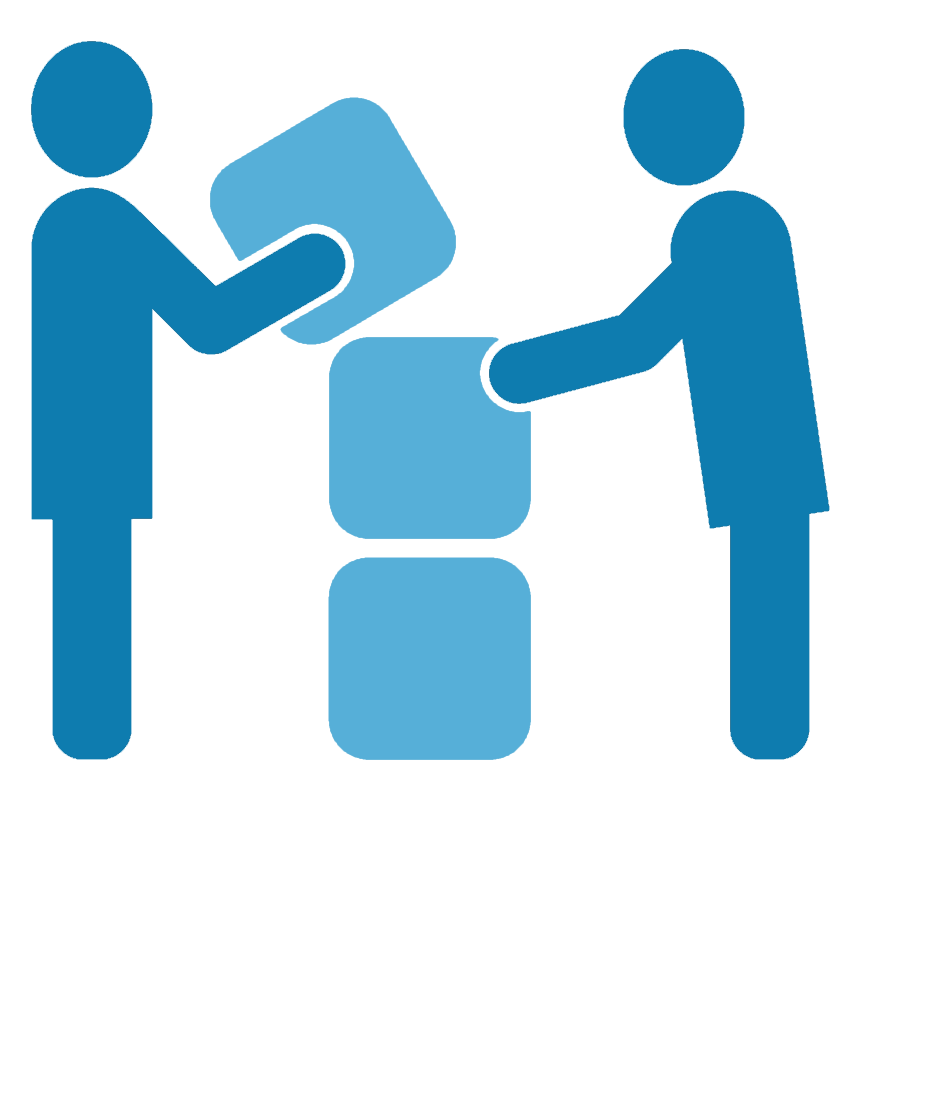 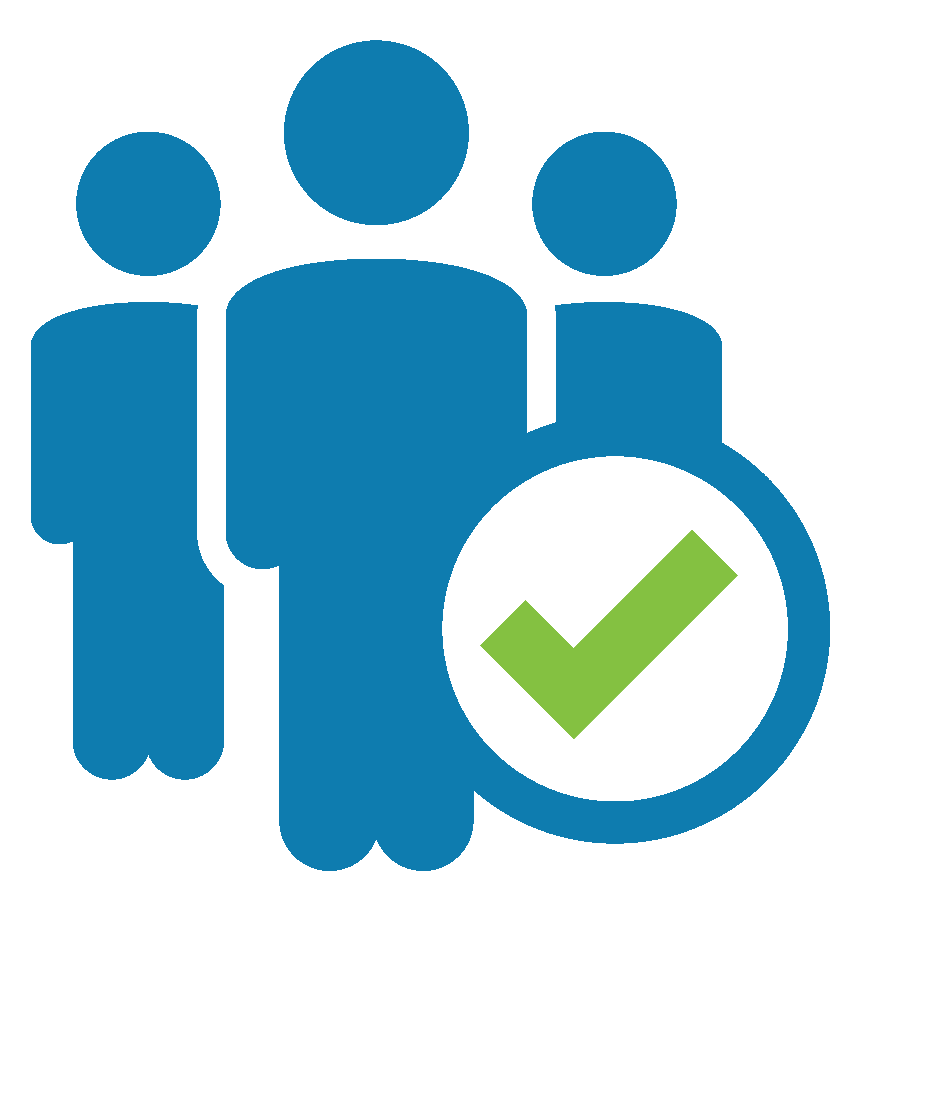 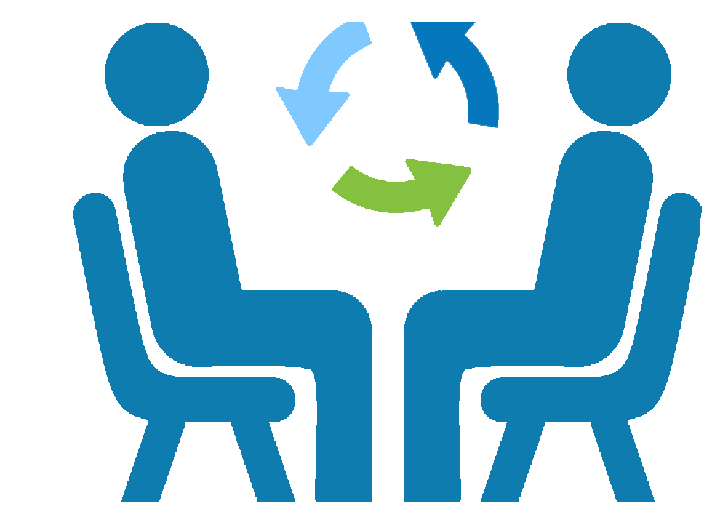 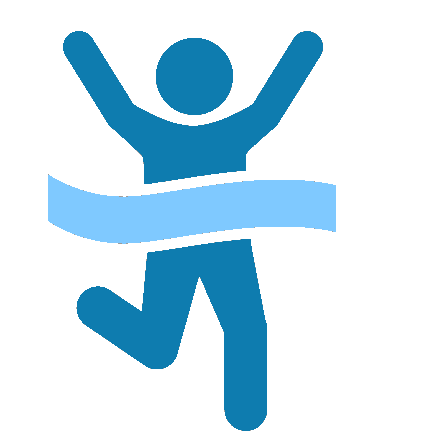 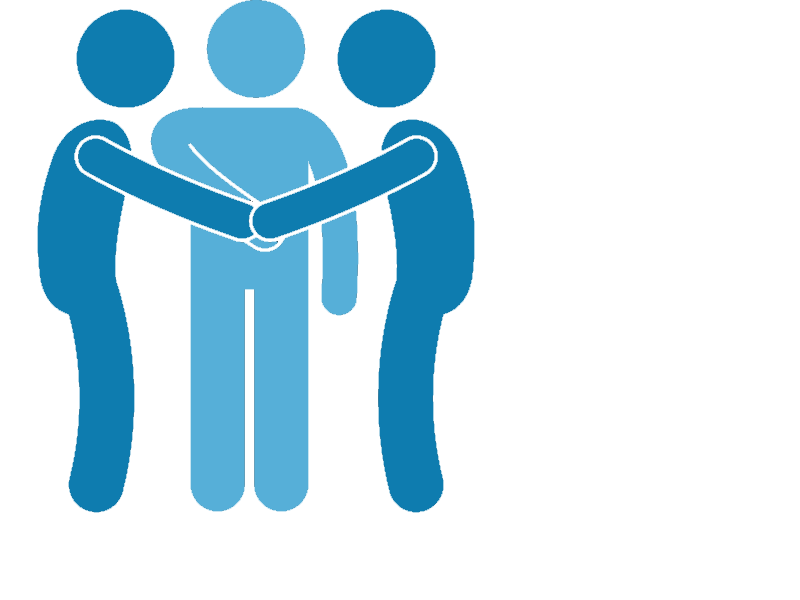 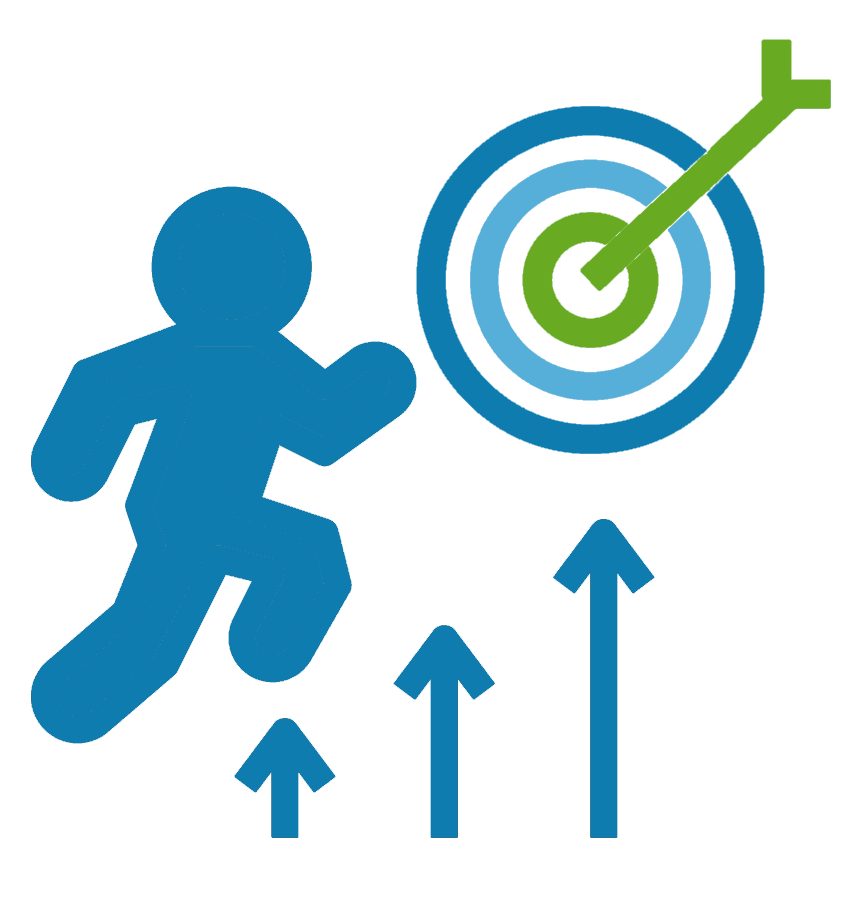 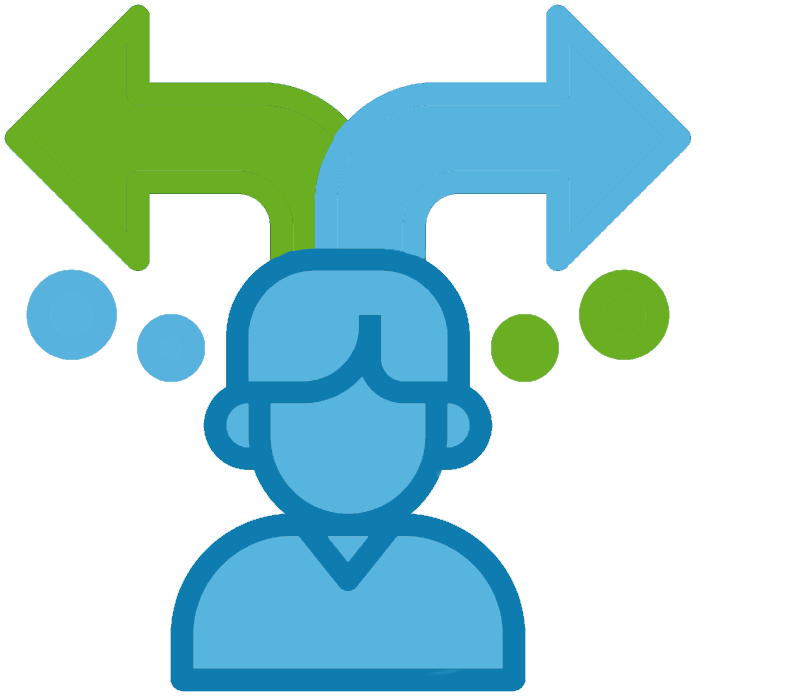 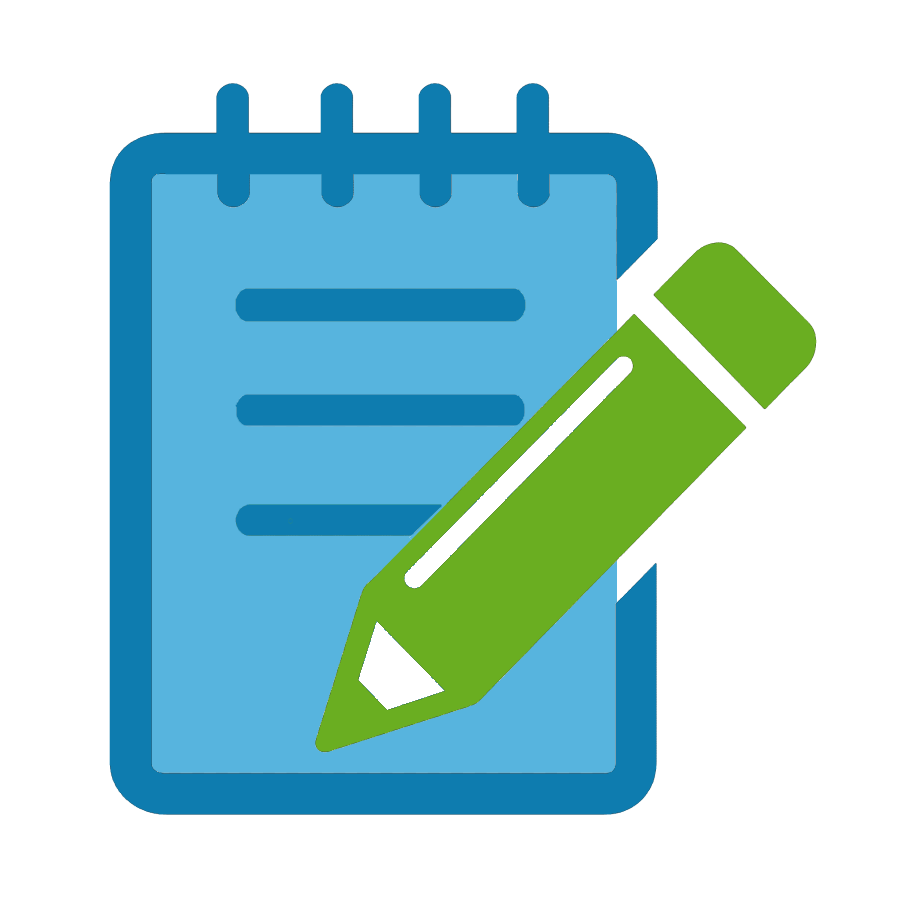 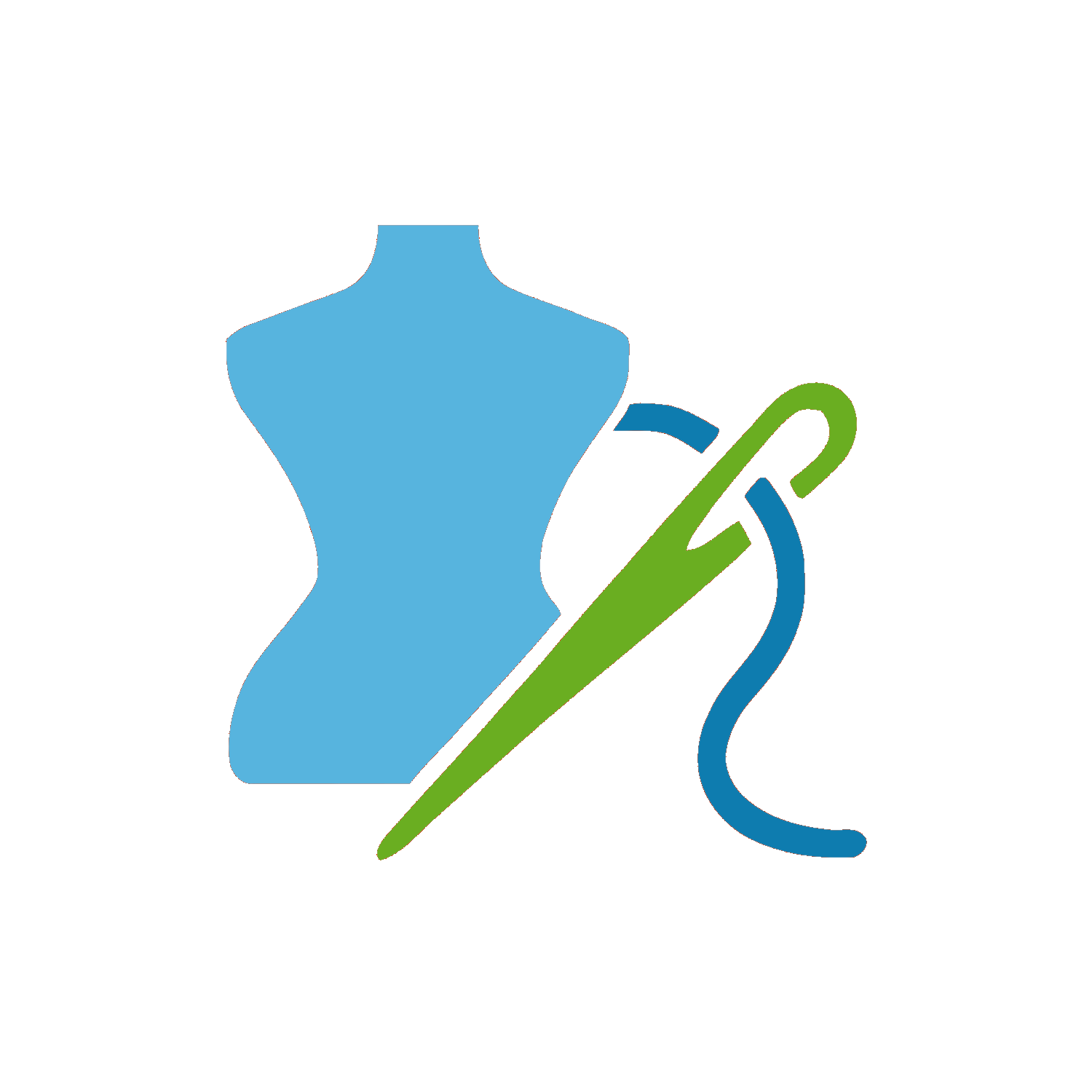 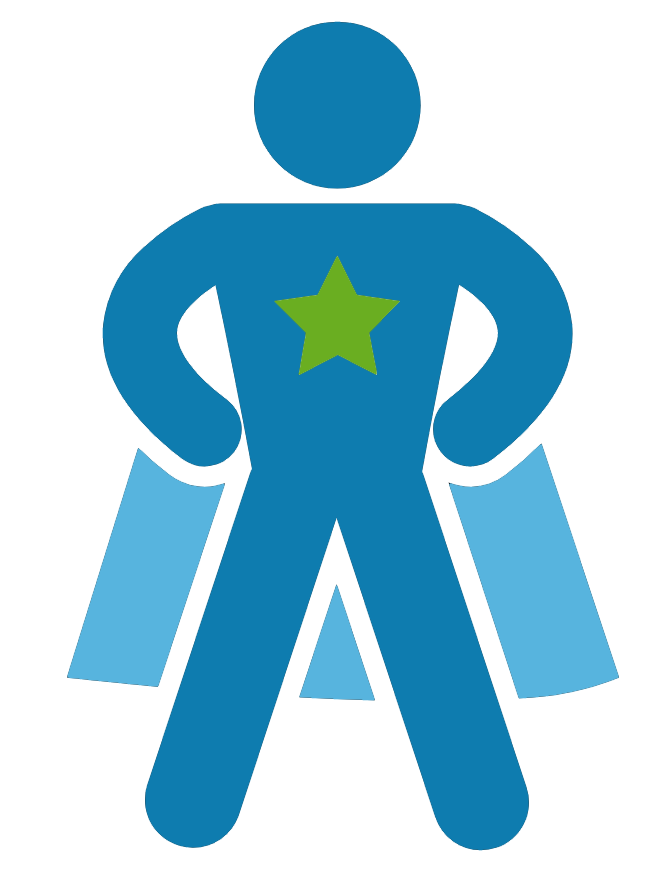 Ход реализации практики
                          сплочение интегрированной группы
                          мотивирование на деятельность
                          выбор тематики социального сюжета
                          написание сценария
                          создание костюмов и декораций
                          работа над образами
                          съемка сюжета
                          монтаж и тиражирование видеопродукта
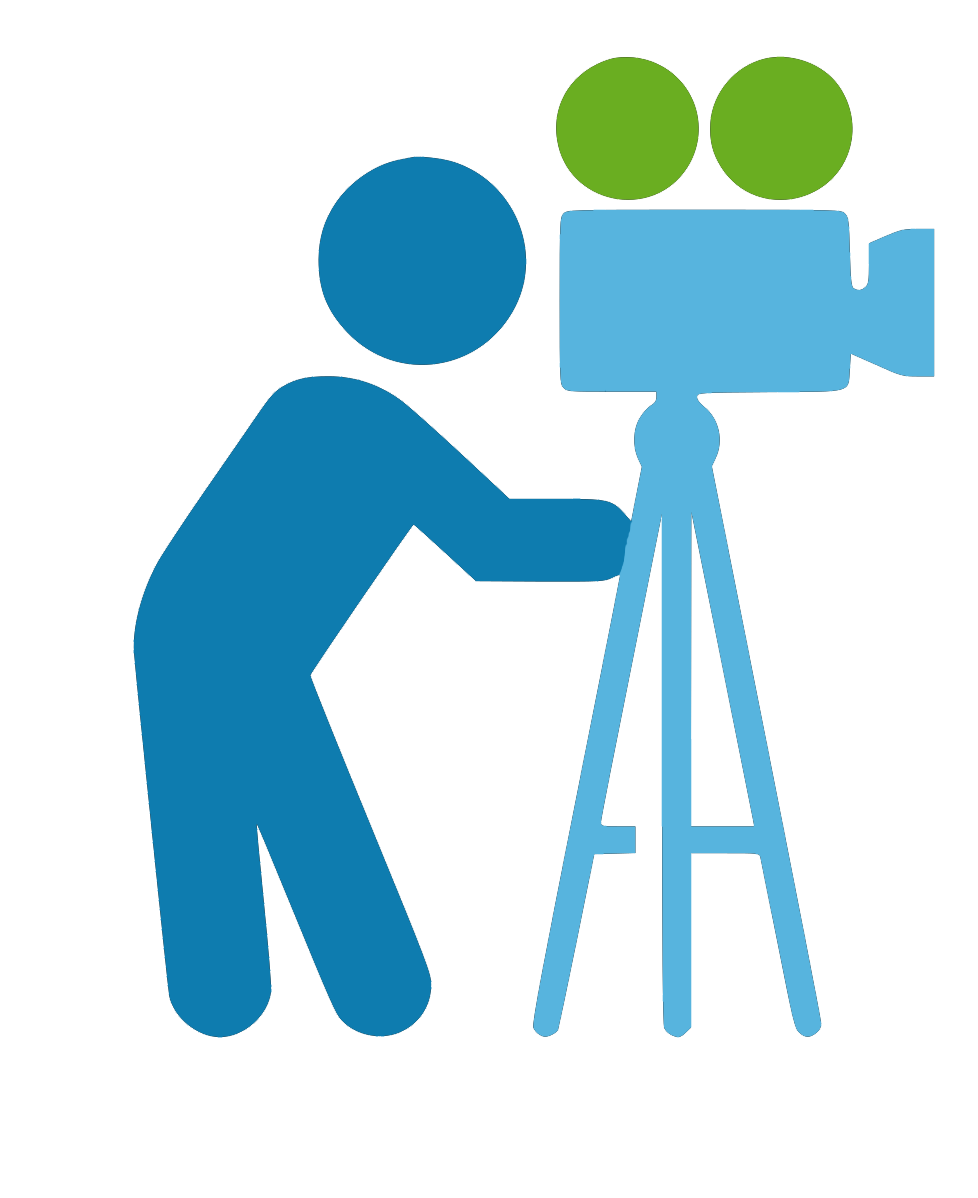 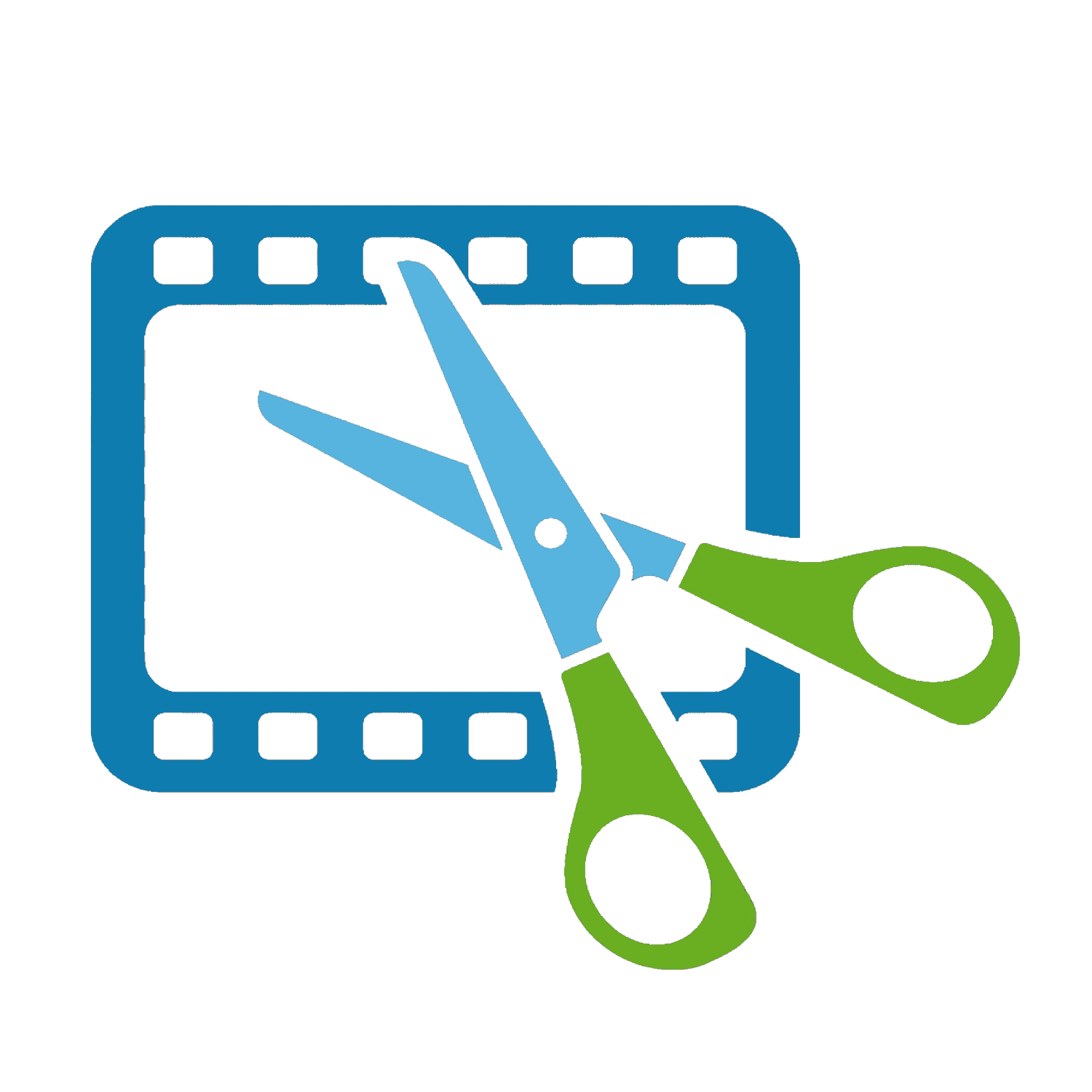 6
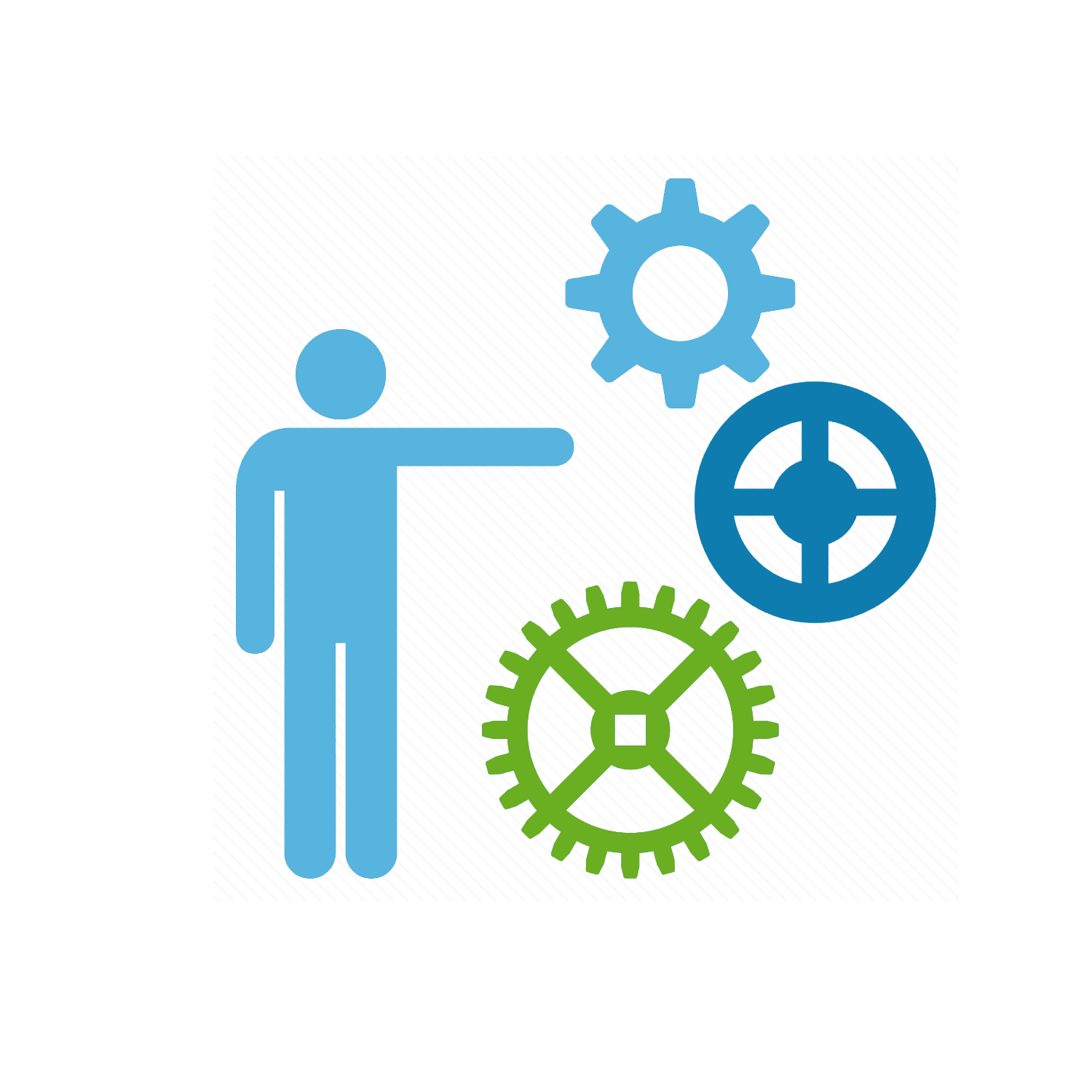 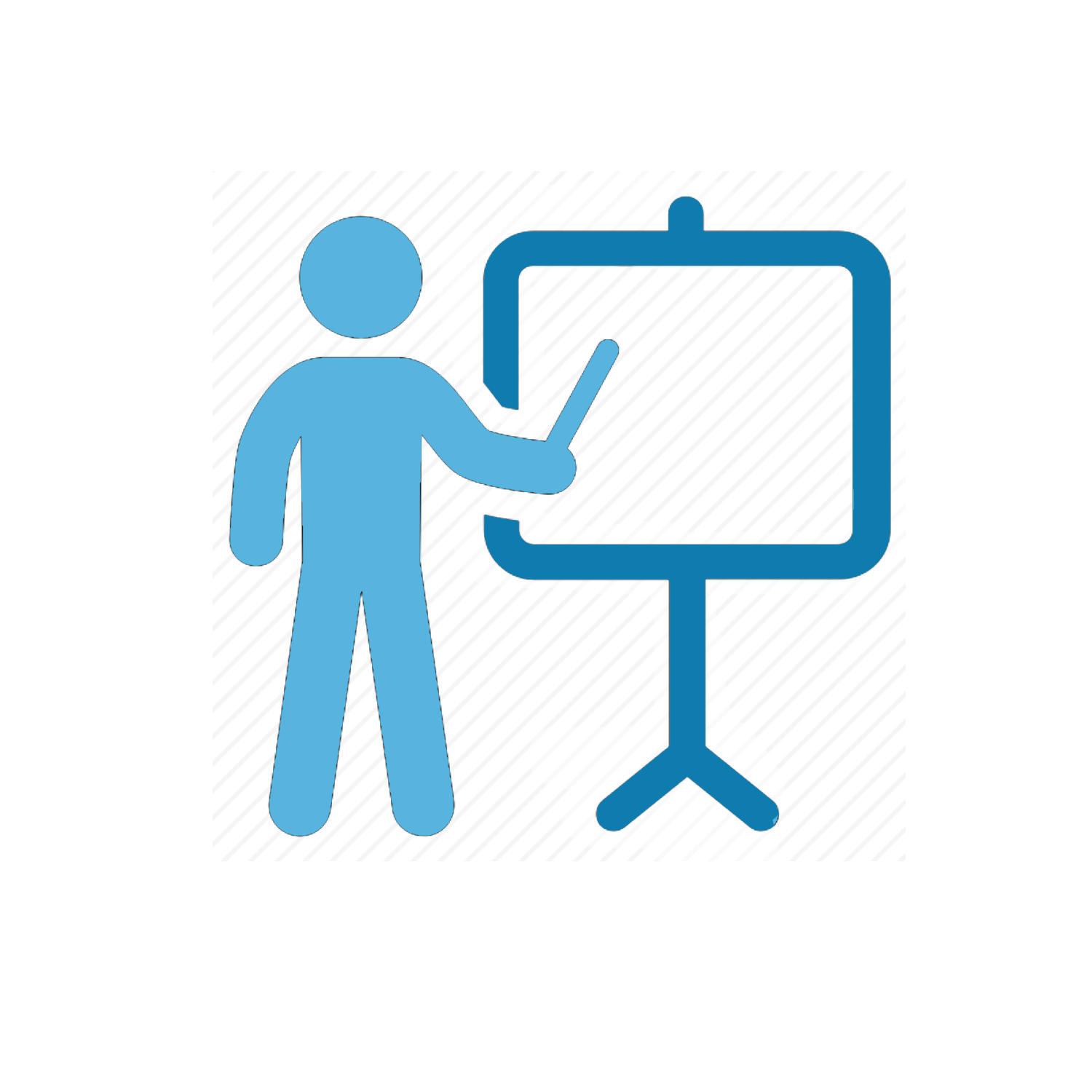 Специалисты

педагоги дополнительного образования
педагоги-психологи тьюторы, волонтеры
специалисты учреждений культуры и искусства
представители телерадиокомпании города
Оборудование

интерактивная сенсорная панель
компьютерная техника
фотоаппарат, штатив видеокамера
хромакей
комплект постоянного света
специализированное программное обеспечение
Ресурсное обеспечение
Временные рамки
       время участия в практике - 6 месяцев
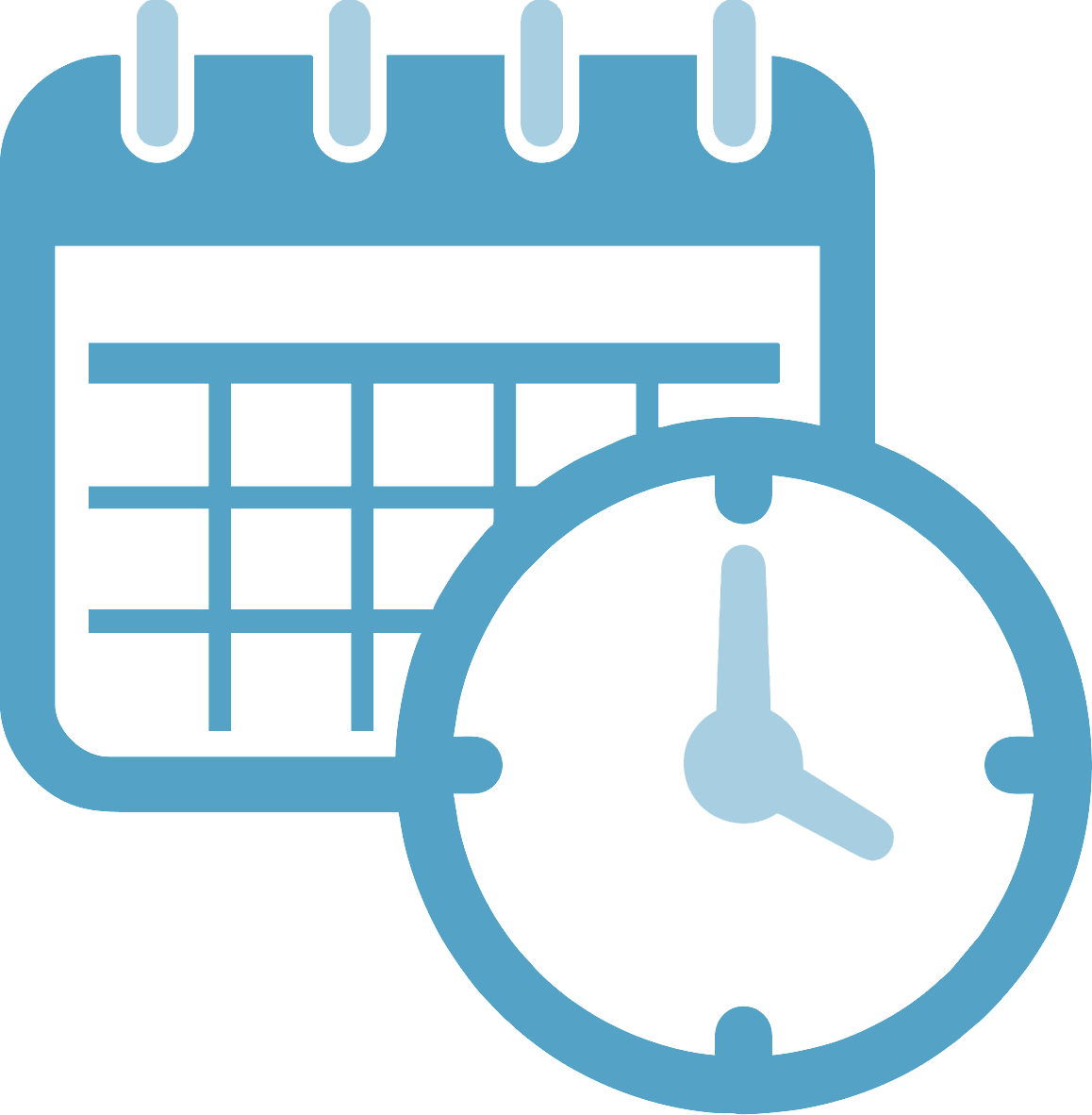 7
Сравнительный анализ реализуемой практики
Используемые техники
пластилиновая      мультипликация              кукольный театр
Используемые техники
рисованная анимация песочная мультипликация компьютерная анимация хромакей-технология рирпроекция
Специалисты
педагоги учреждения
Специалисты
педагоги учреждения привлеченные специалисты
Оборудование
фотоаппарат                    компьютер
Оборудование
цифровая видеокамера софиты                                ткань-хромакей            цифровой микрофон программное обеспечение
Охват аудитории
семьи участников проекта воспитанники учреждения
Охват аудитории
социальные сети видеохостинги
2021
2023
8
Результаты внедрения практики
Повысились социальная активность и адаптационные компетенции
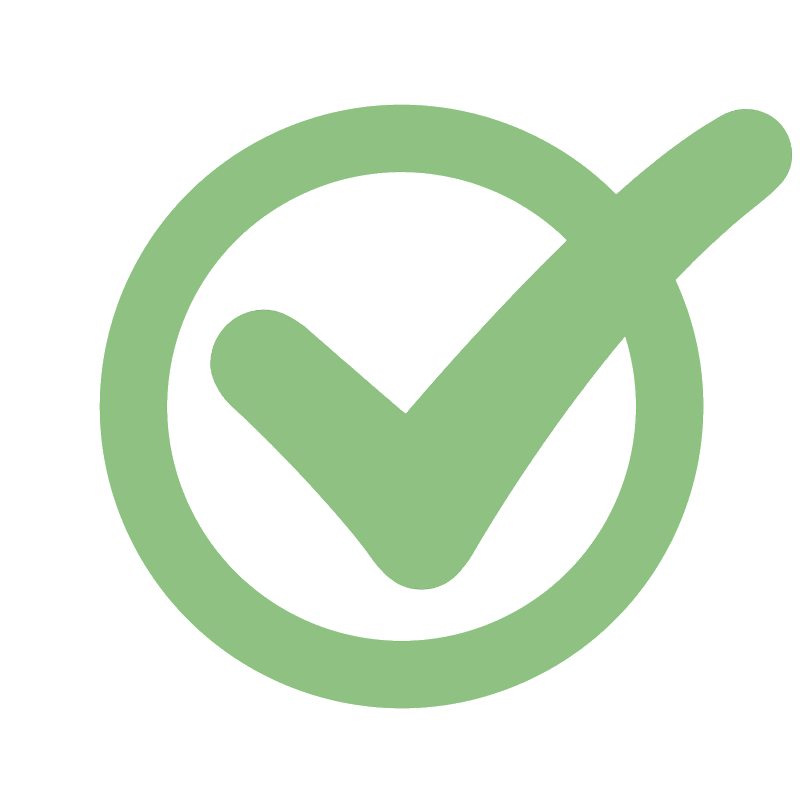 Сформировался навык группового взаимодействия
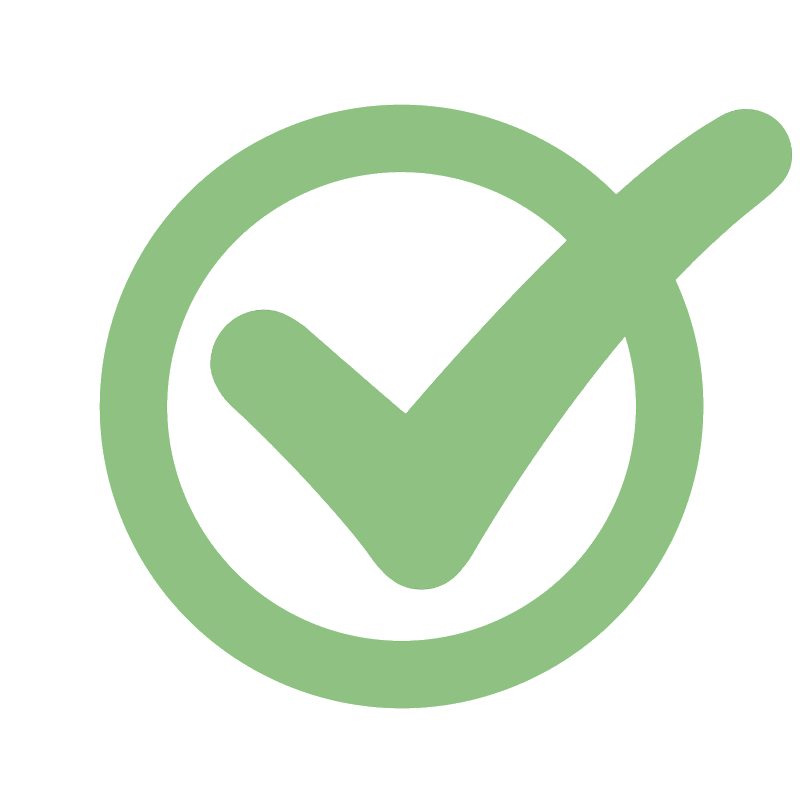 Повысился уровень самооценки
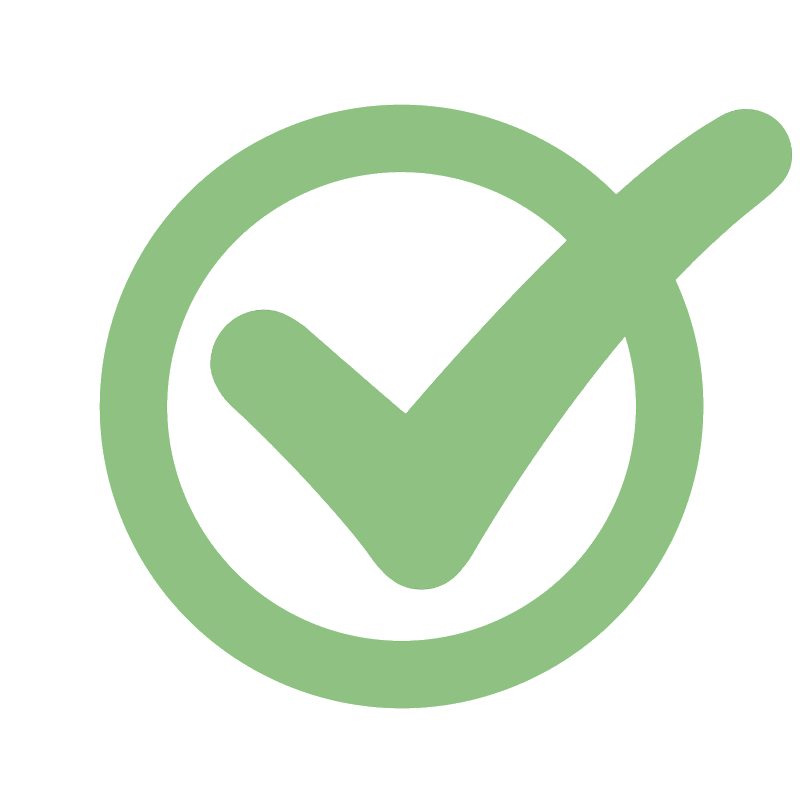 Развился эмоциональный интеллект
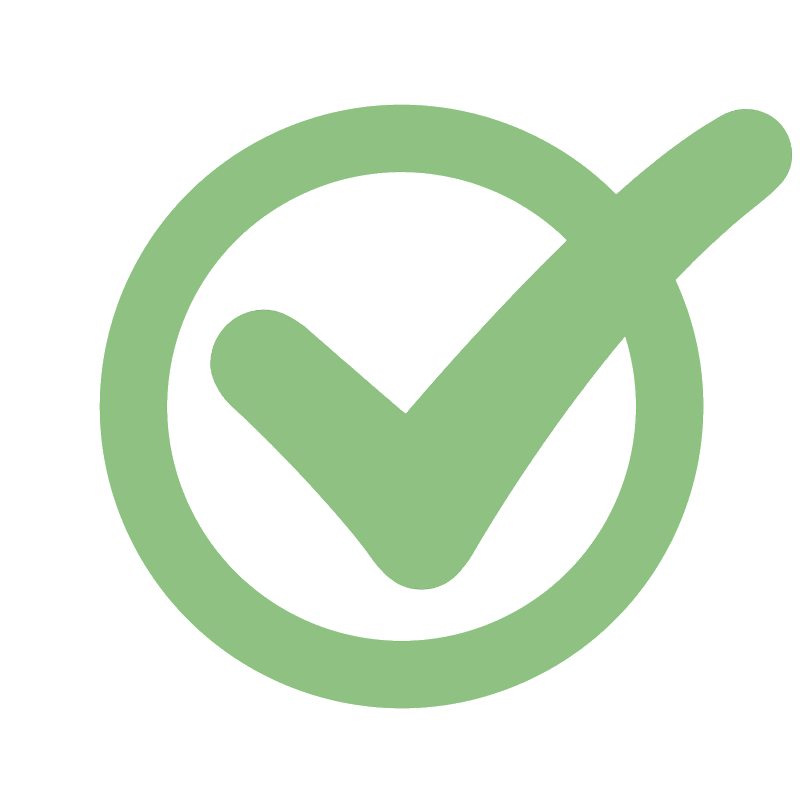 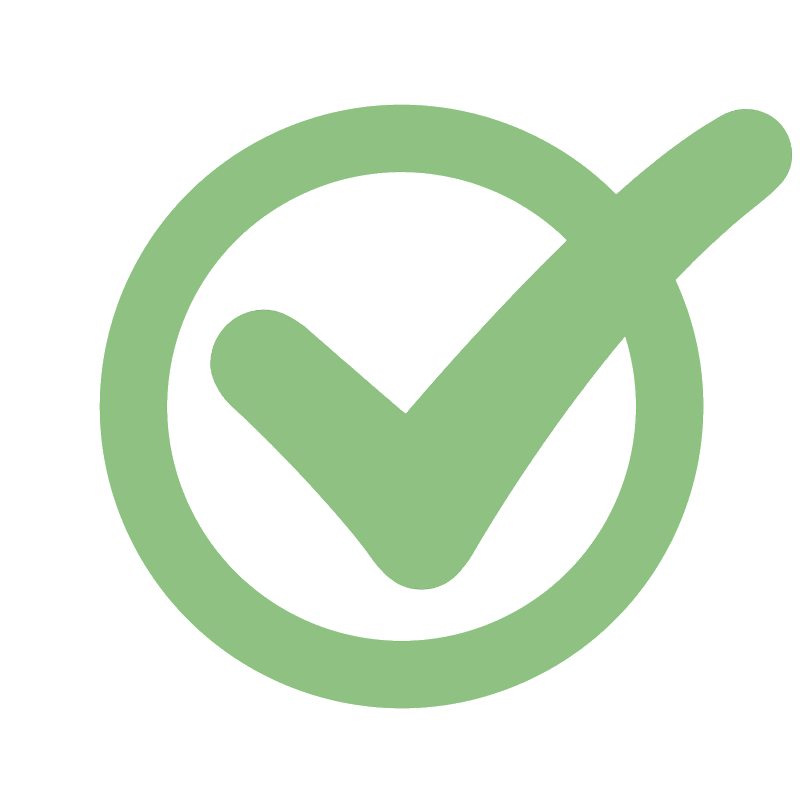 Расширился спектр средств самовыразительности
и актерского мастерства
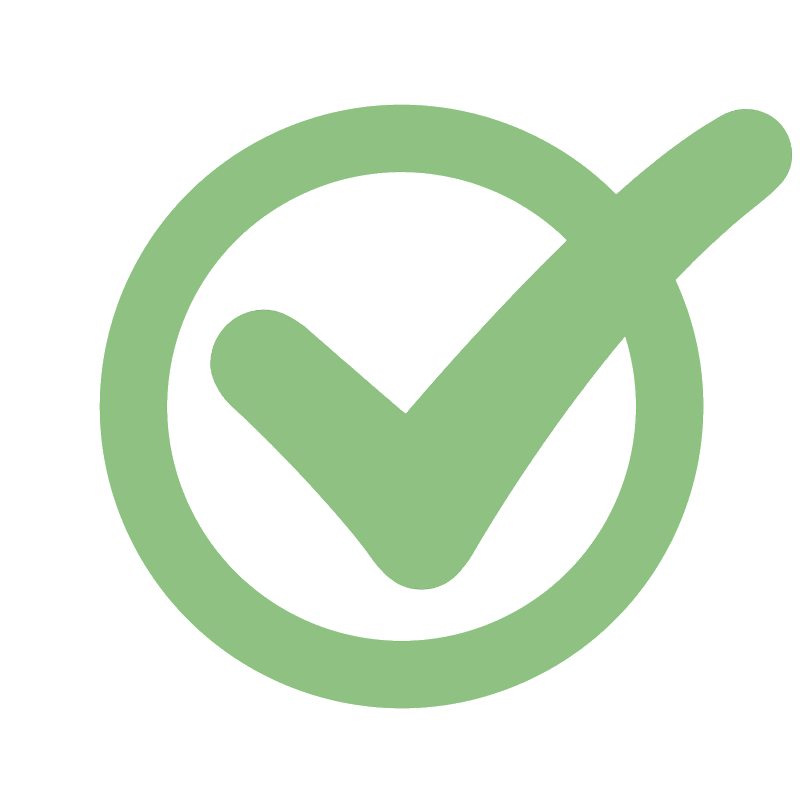 Сформировался операторский и видеомонтажный навыки
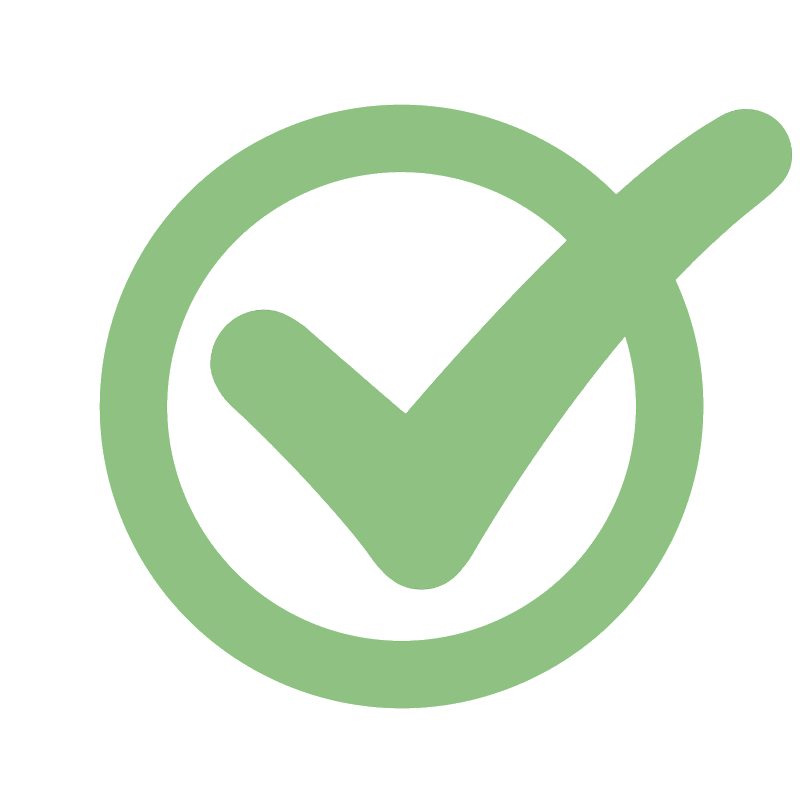 Повысился творческий потенциал и креативность мышления
Формируется профессиональное самоопределение
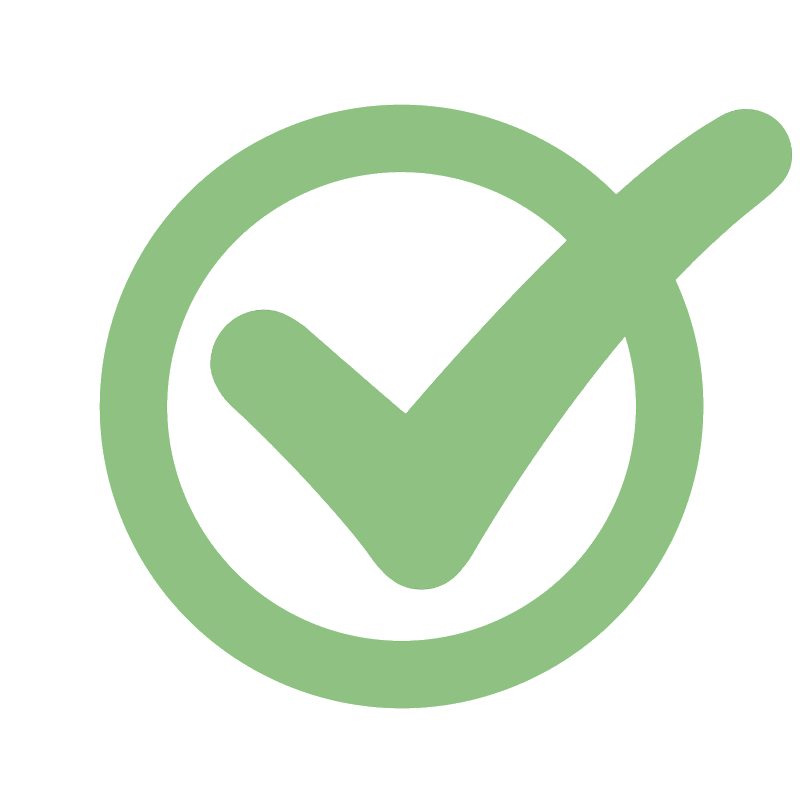 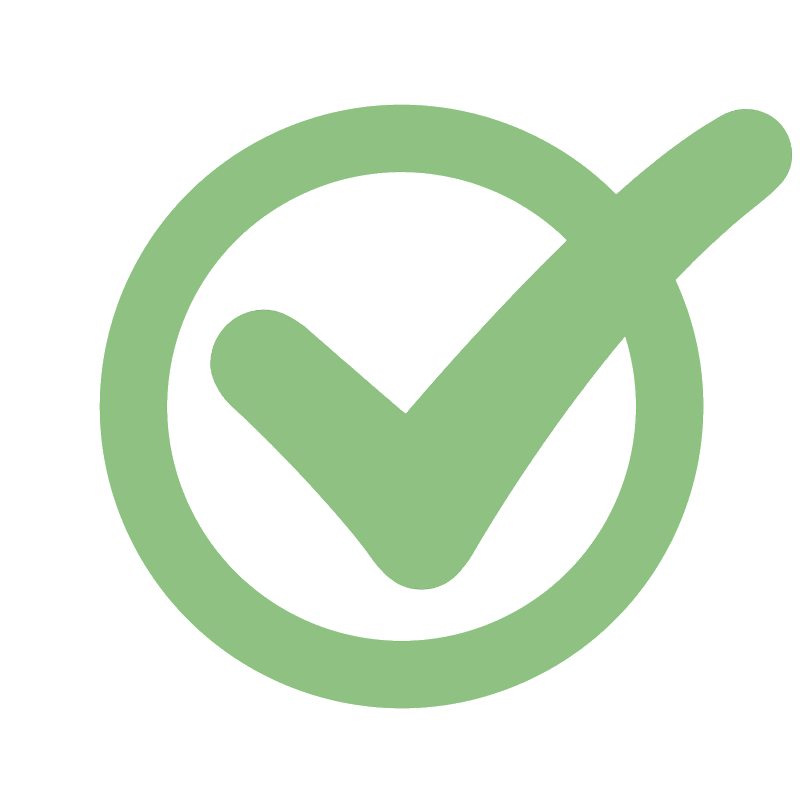 Появилась удовлетворенность результатами своей деятельности и мотивированность на креативное творчество
9
9
Улучшения для получателей услуг
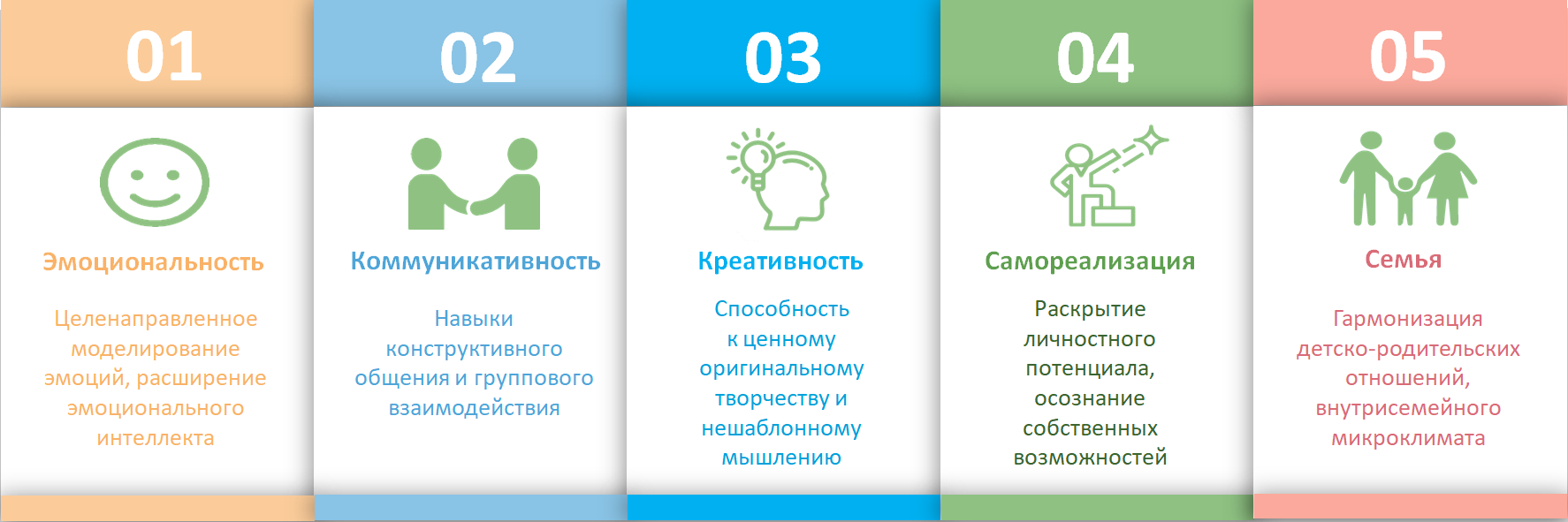 10
Выводы
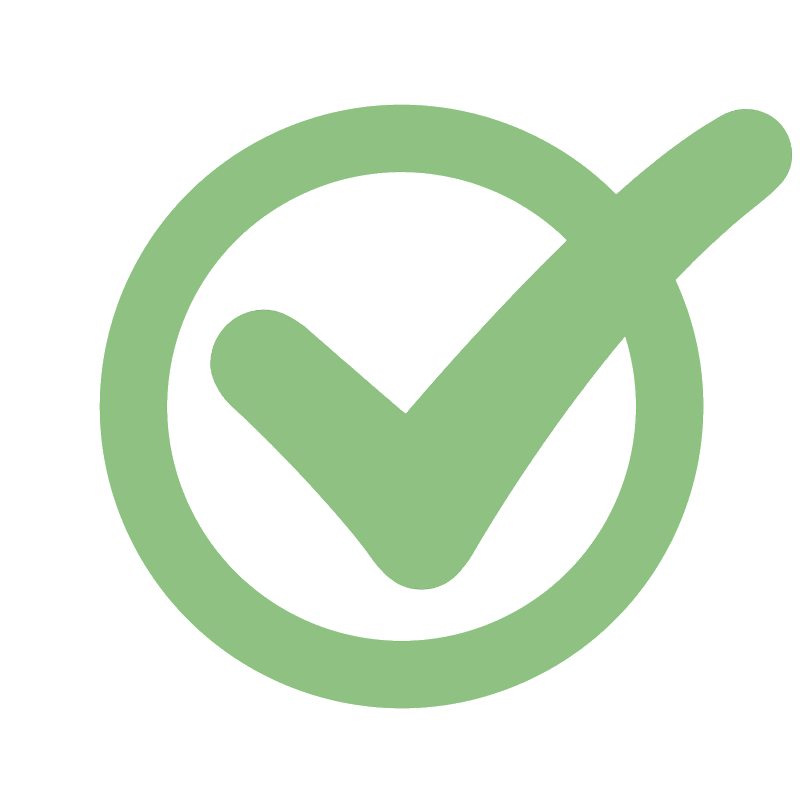 Проект успешно реализуется в соответствии с поставленной целью и обозначенными задачами
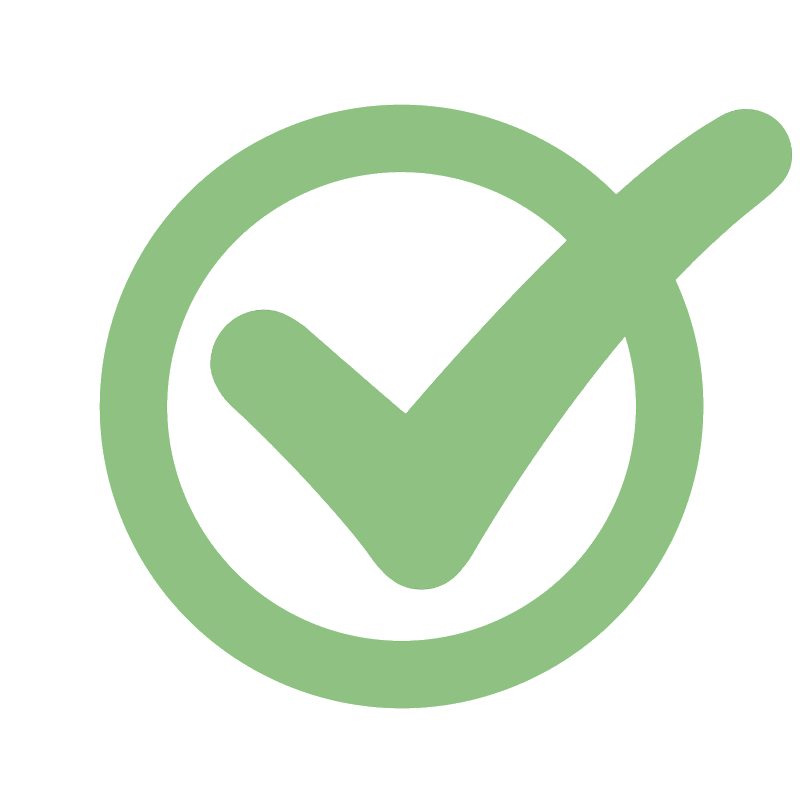 Реализация проекта способствует позитивным изменениям у нормотипичных детей и детей с ОВЗ и их семей
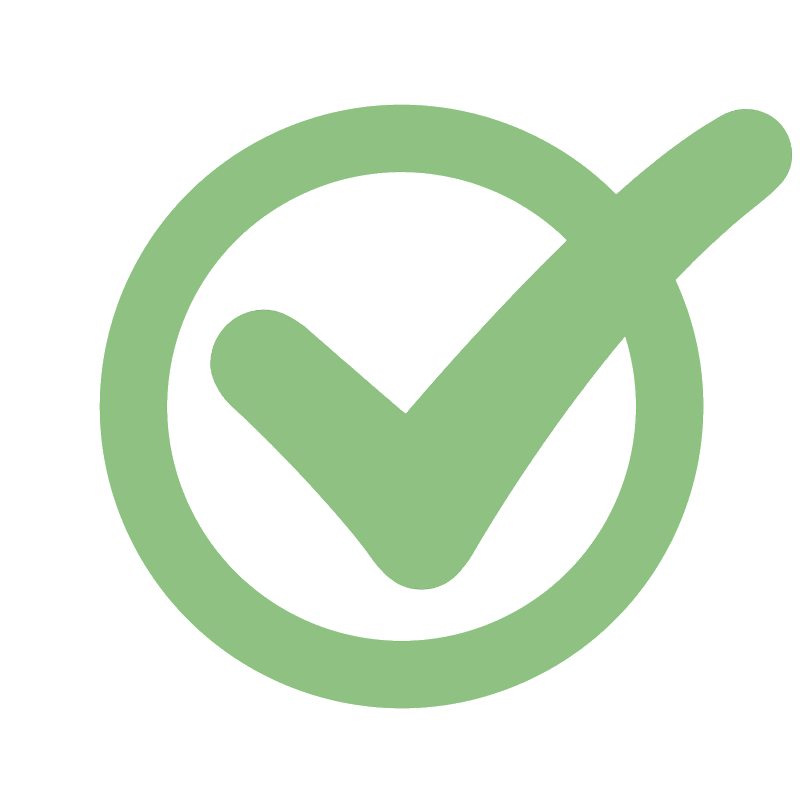 Целесообразно продолжать развитие и реализацию проекта с расширением целевой аудитории и применением современных инновационных технологий
11
Возможность тиражирования практики
Практика носит универсальный характер и может быть применена на иных территориях и в других учреждениях. Она не привязана к авторам и носителям практики
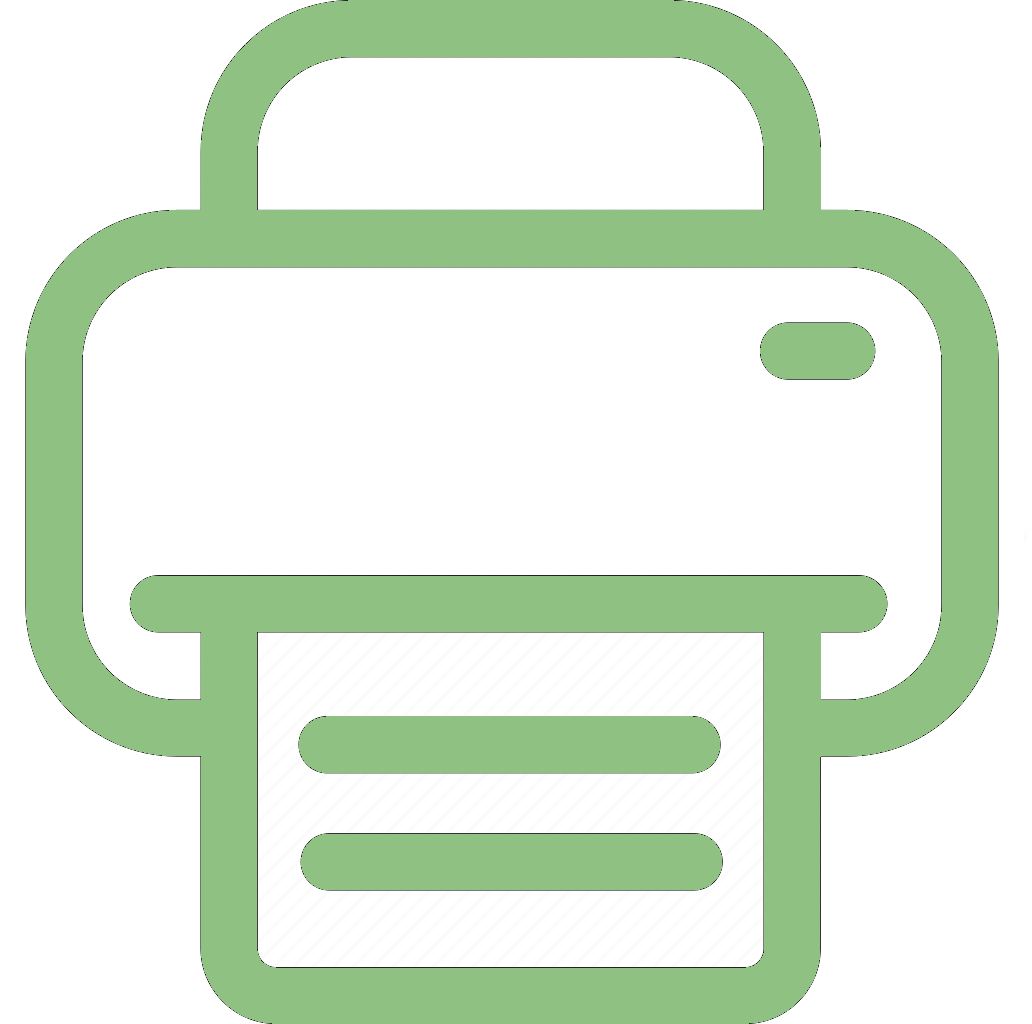 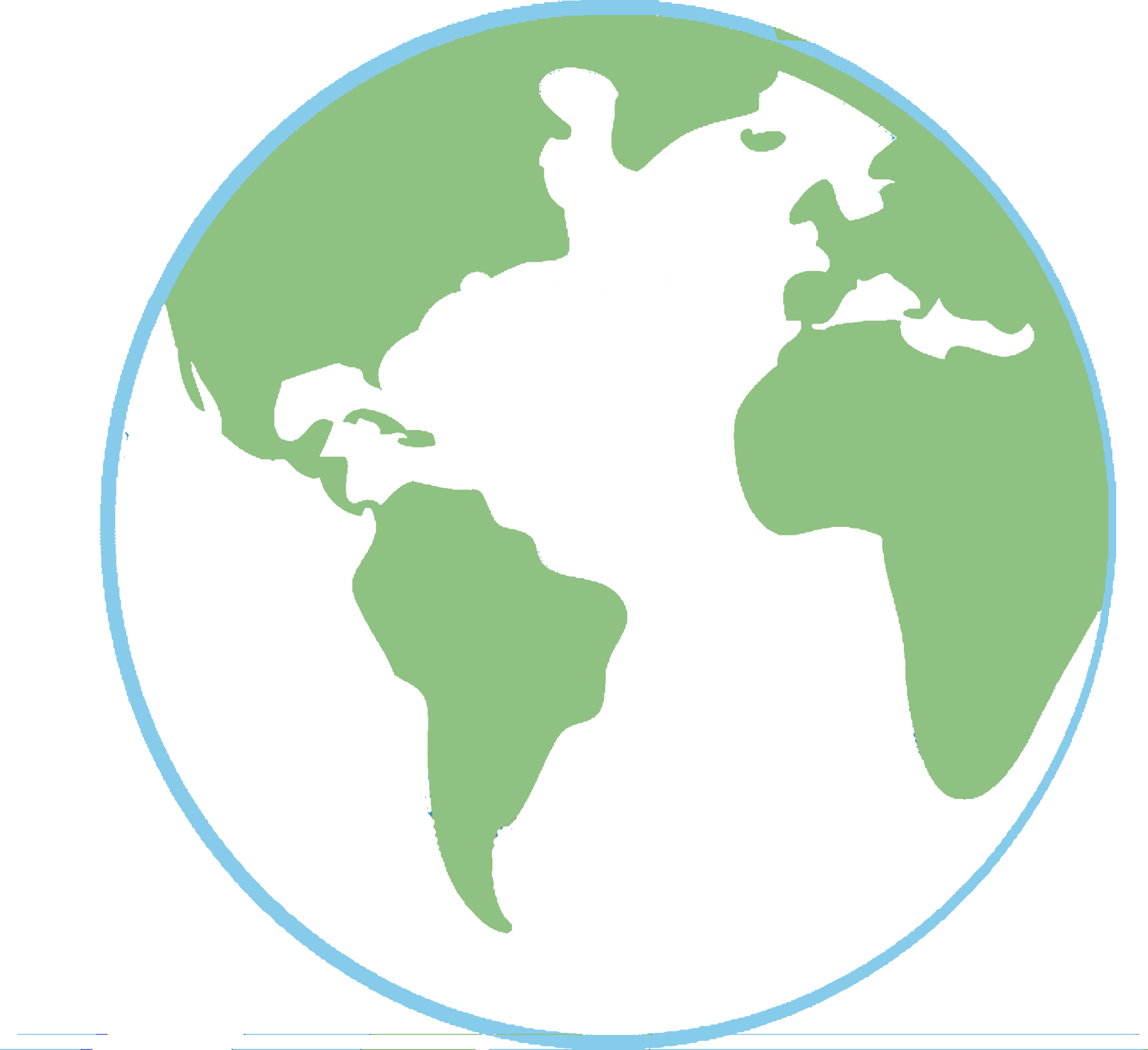 В практике возможно увеличение числа участников на любом этапе, в том числе, путем привлечения узких специалистов
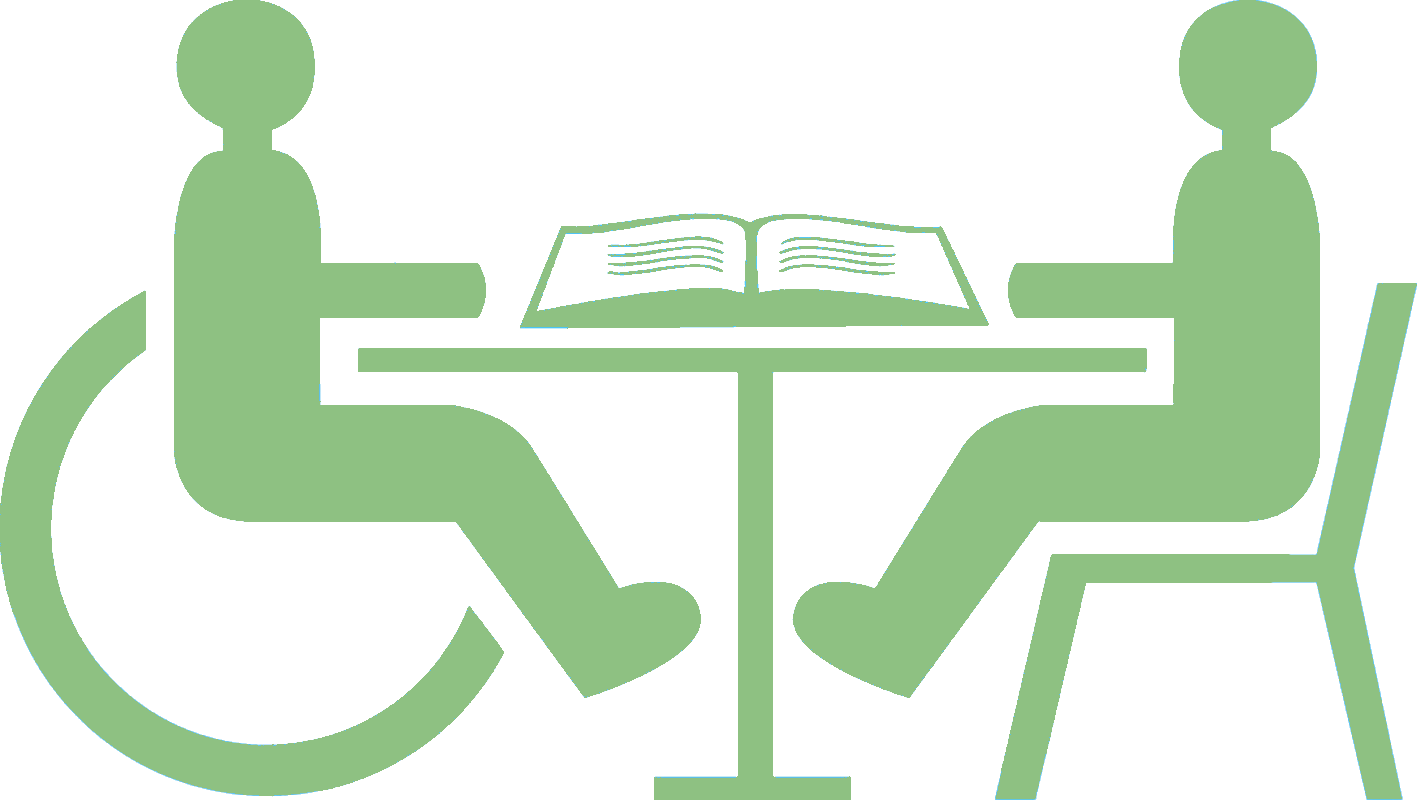 Рассматриваемая практика может быть адаптирована для любых других целевых групп и аудиторий
12
Информация об авторе проекта
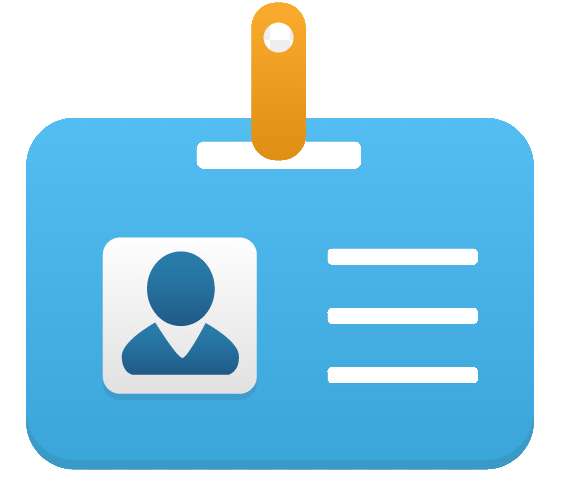 Карих Ирина Петровна
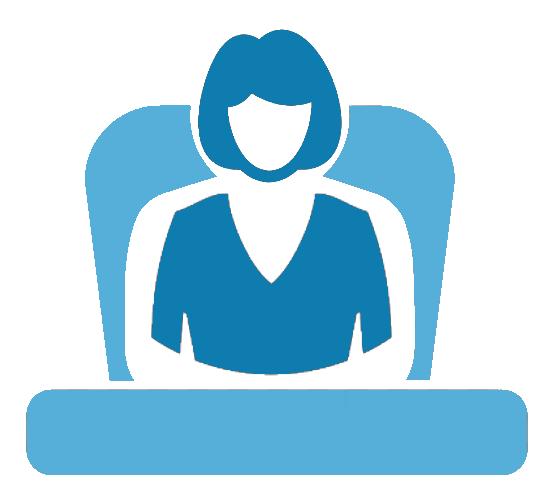 Директор
Государственное бюджетное учреждение социального обслуживания населения Ростовской области «Социально-реабилитационный центр для несовершеннолетних г. Красного Сулина»
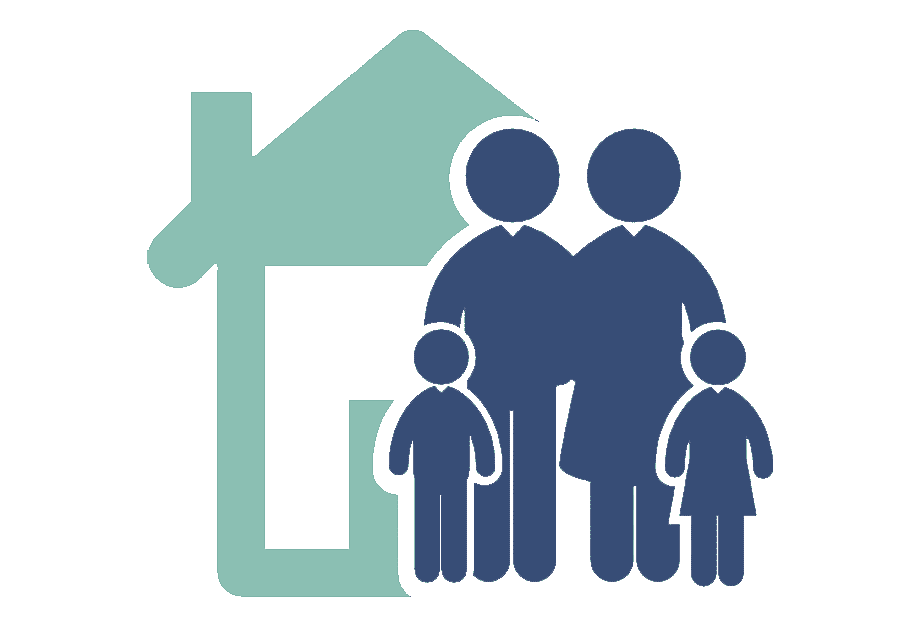 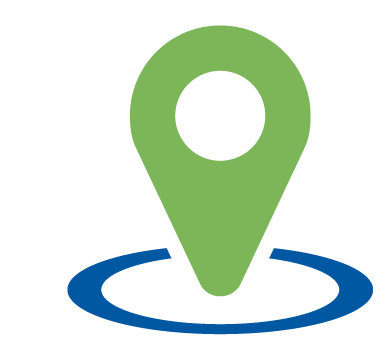 Ростовская область
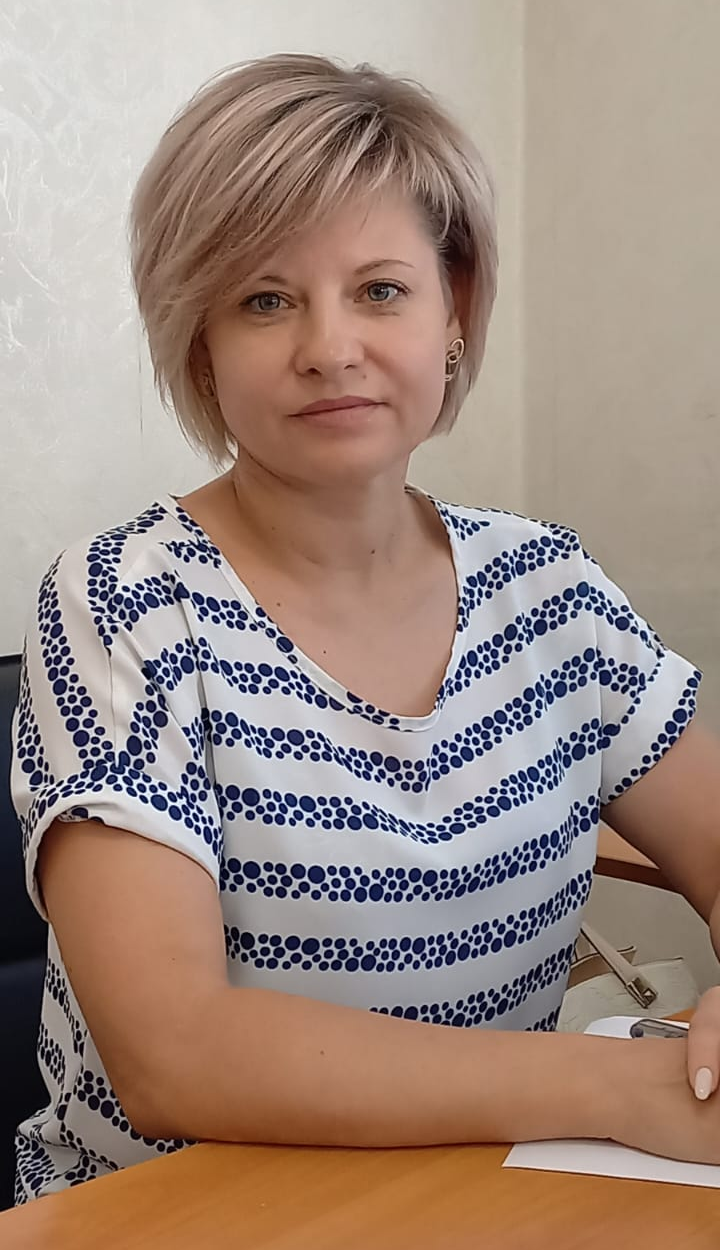 https://srcsulin.rnd.socinfo.ru
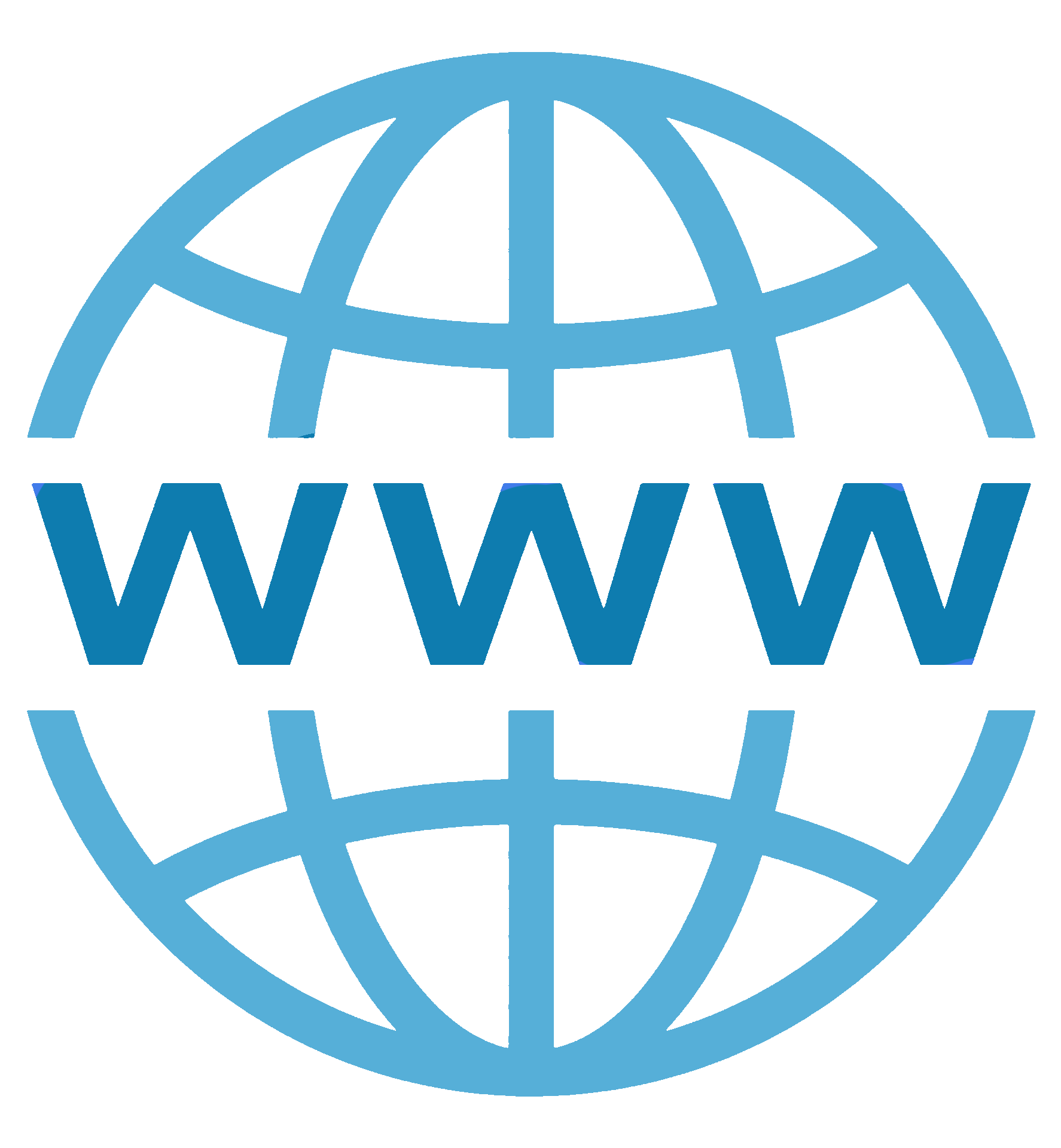 srcks@mail.ru
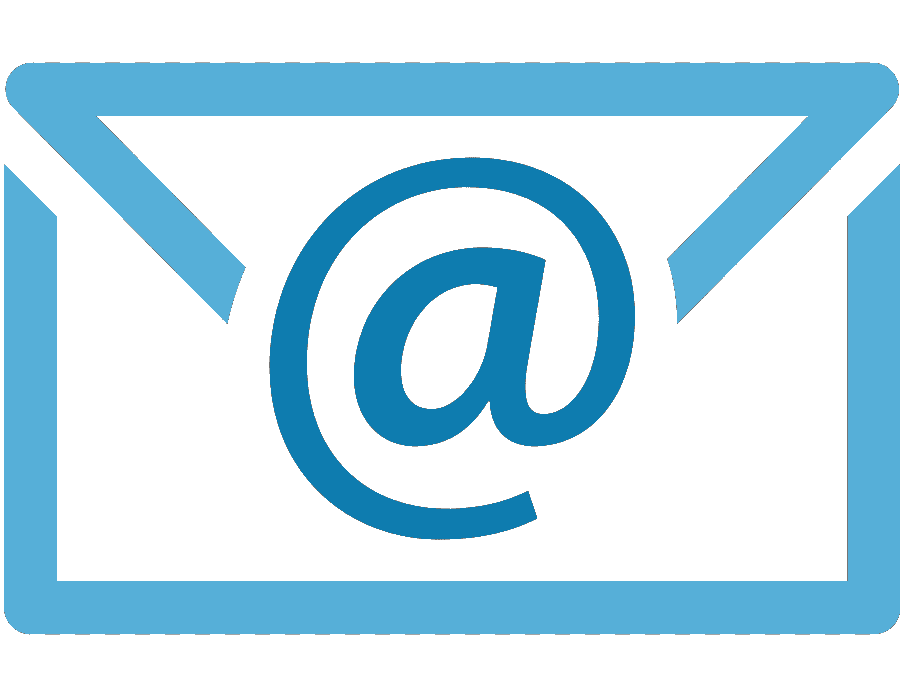 vk.com/srcsulin
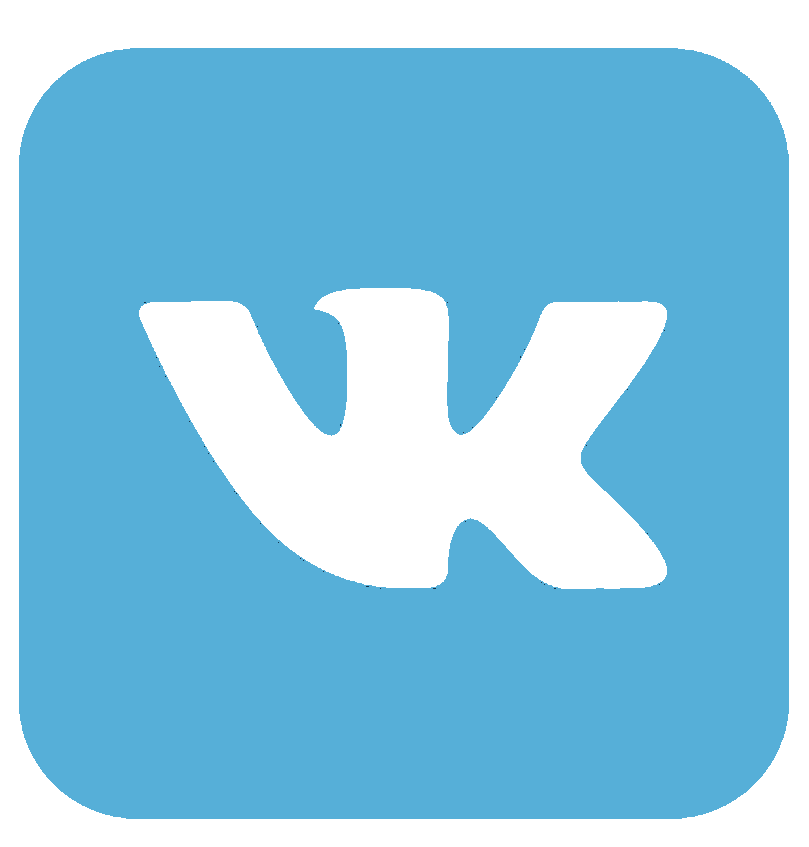 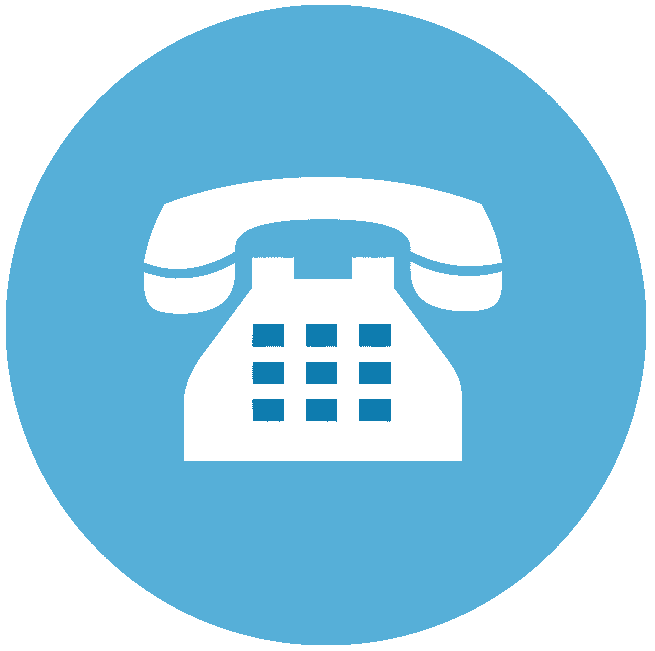 8-909-404-97-98
13
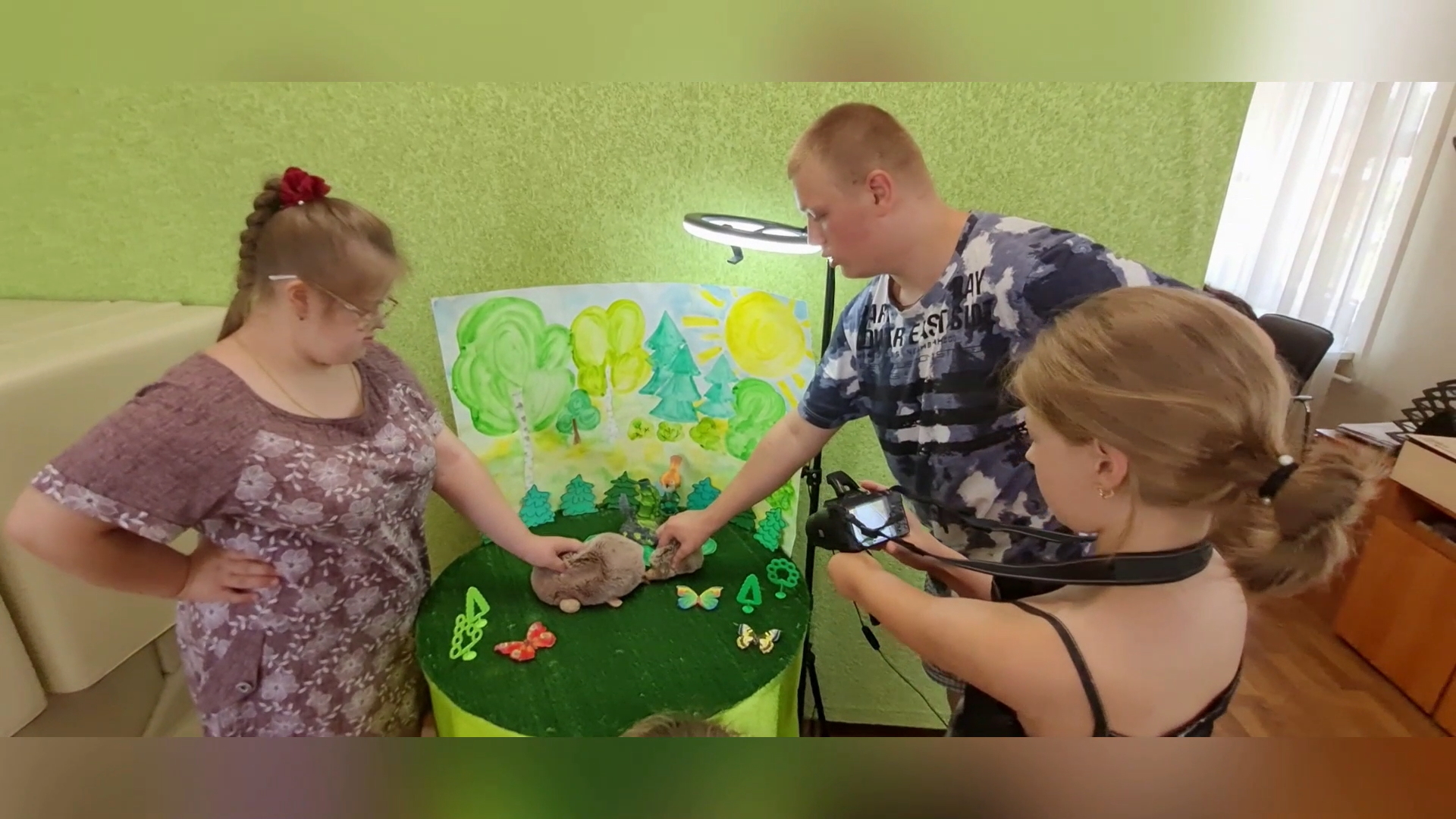 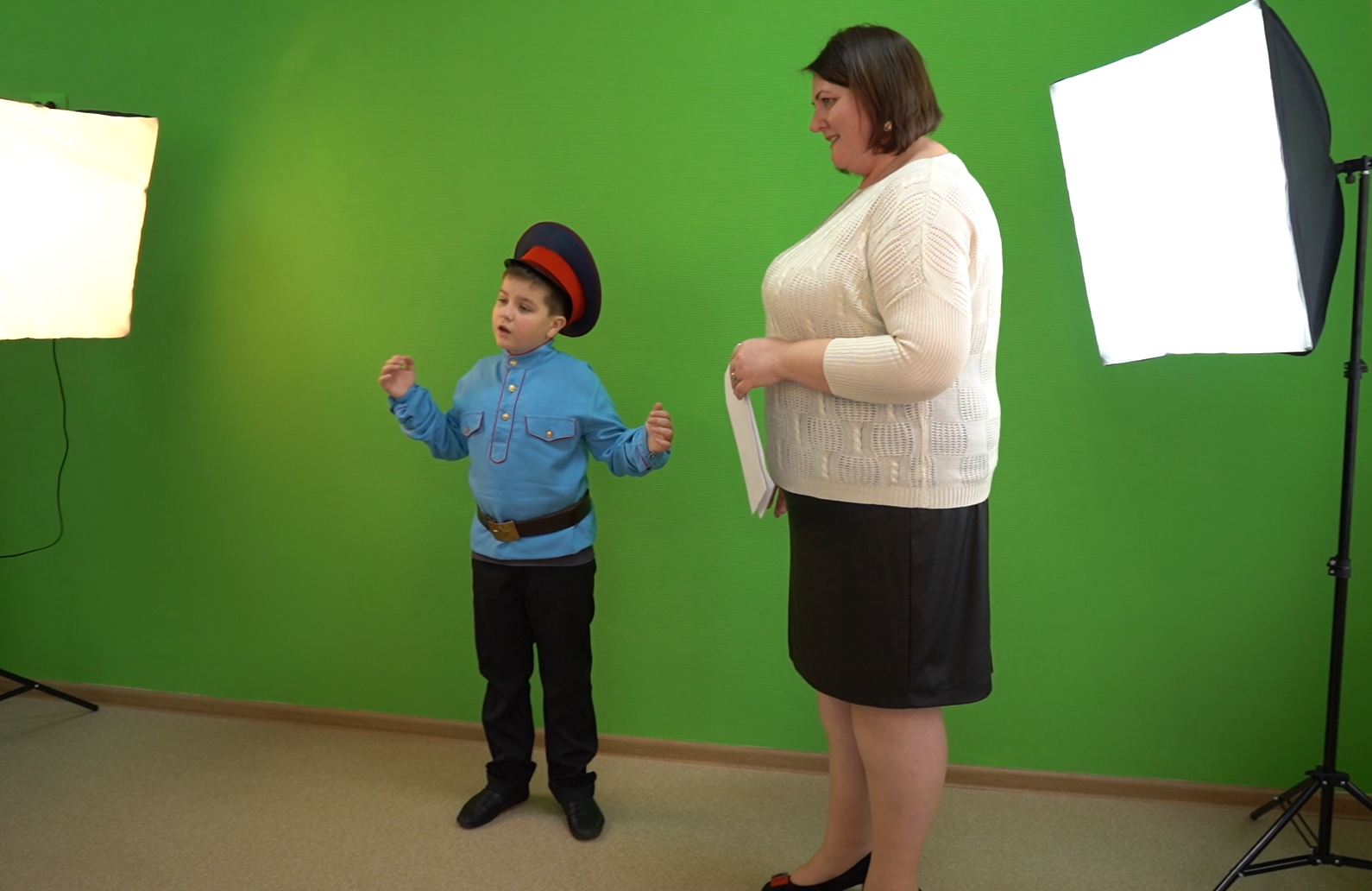 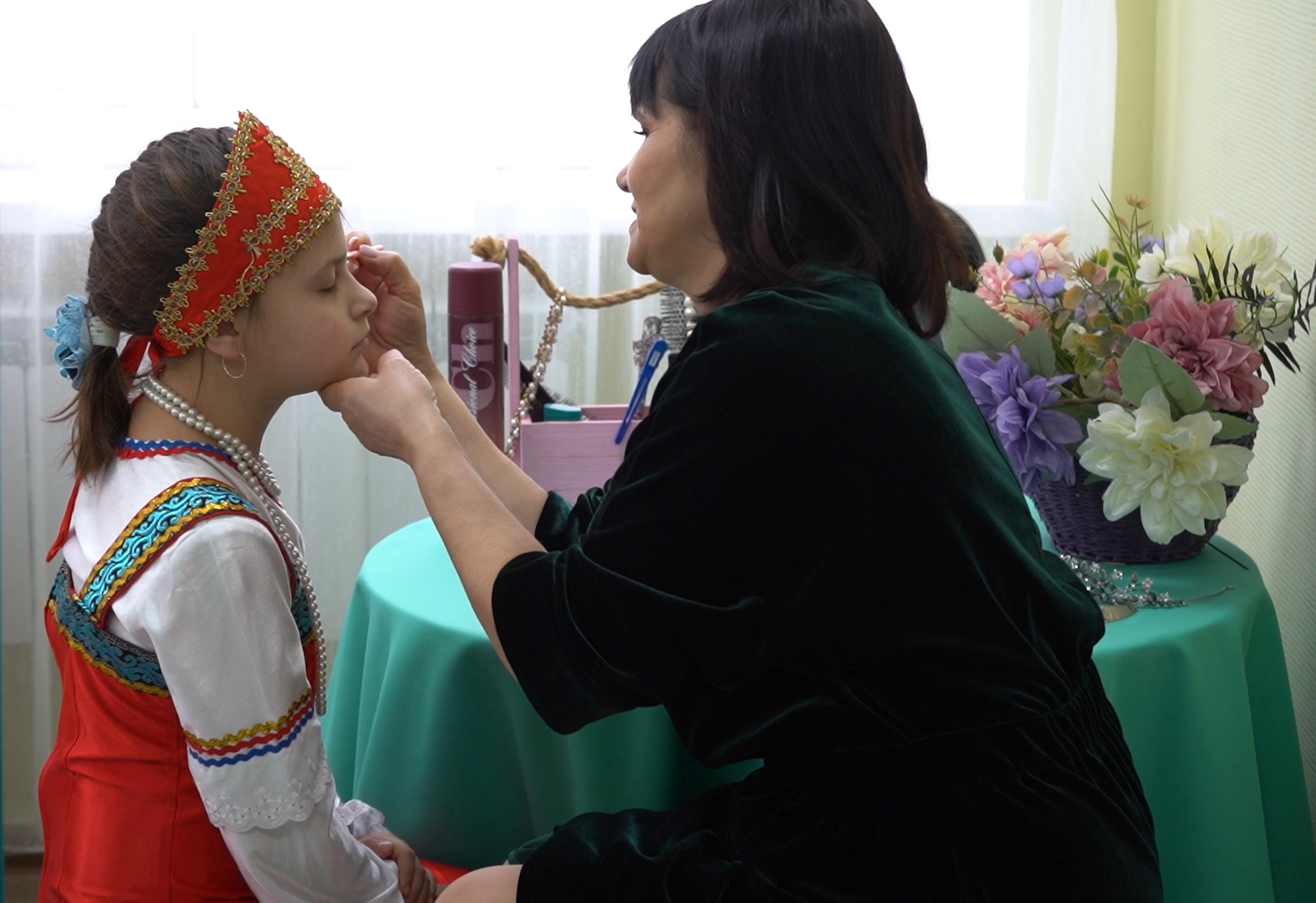 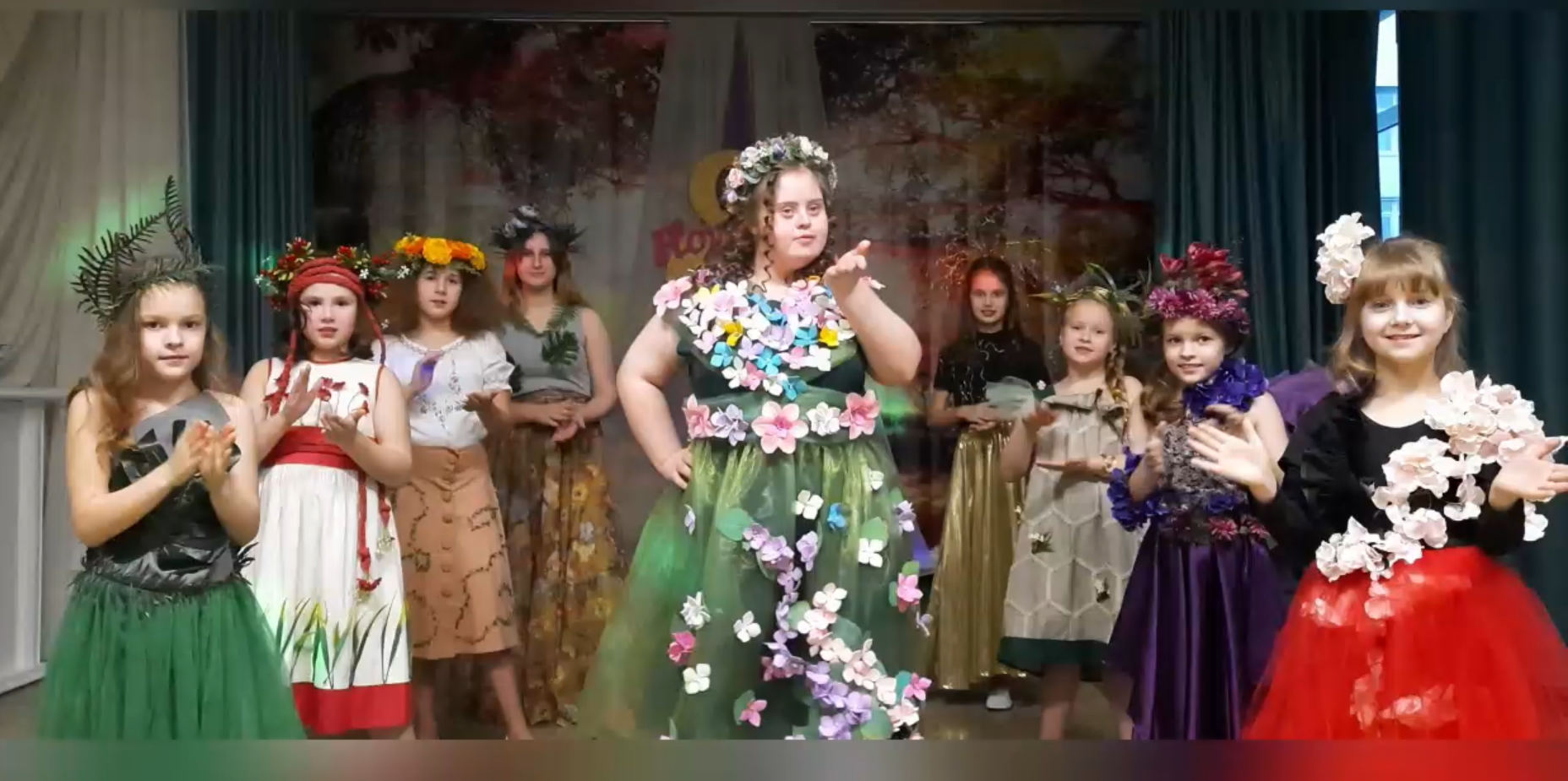 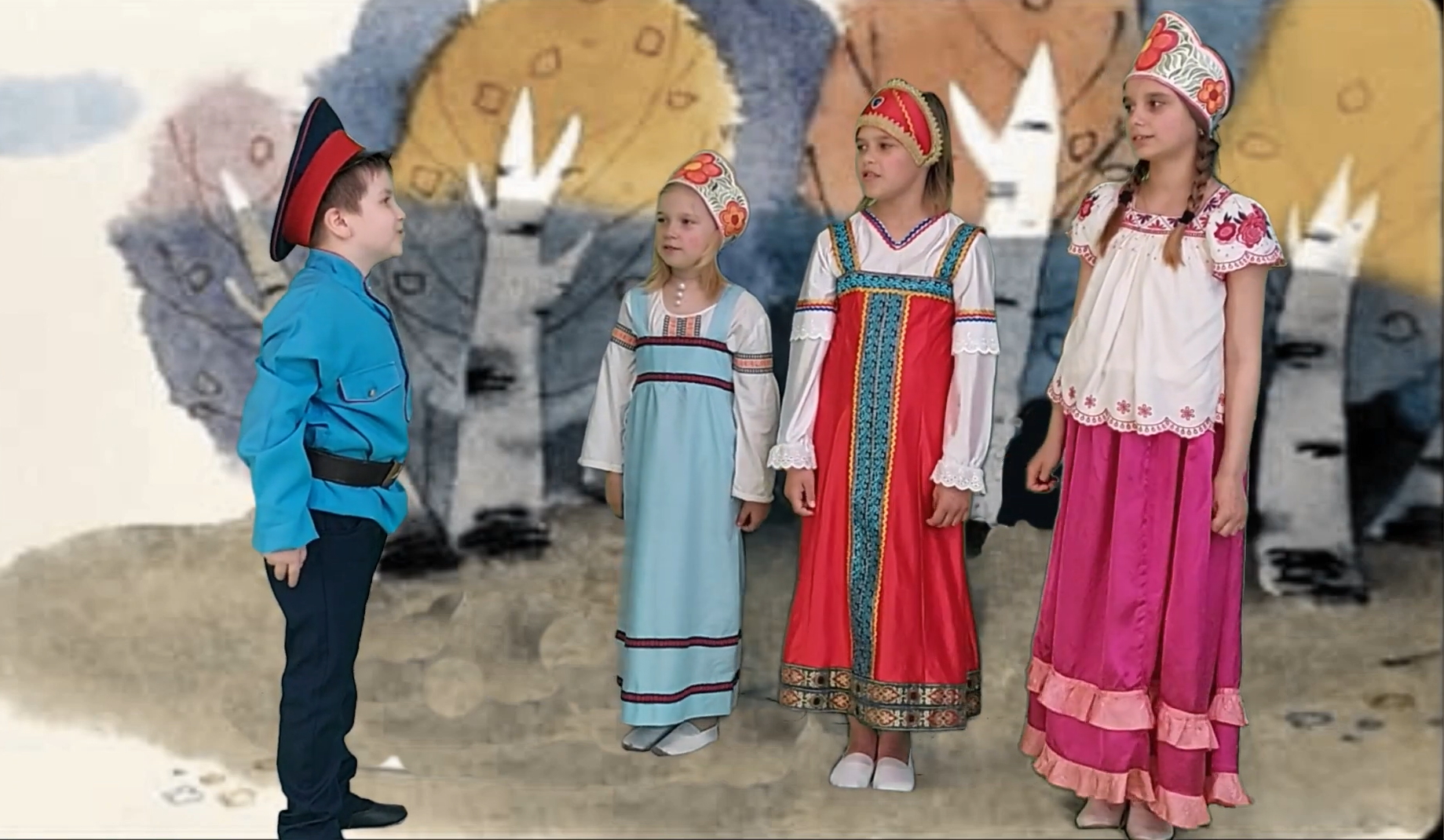 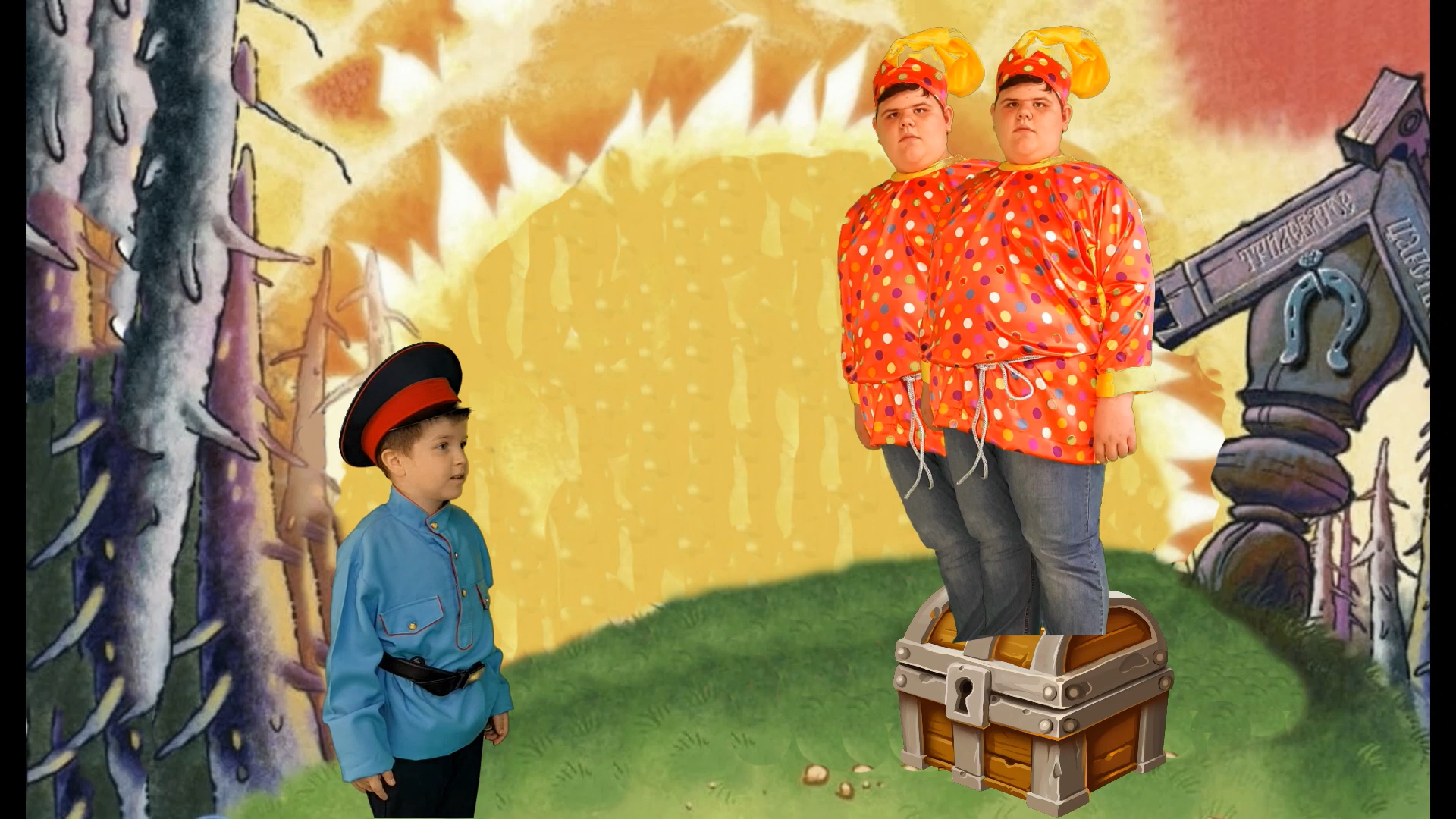 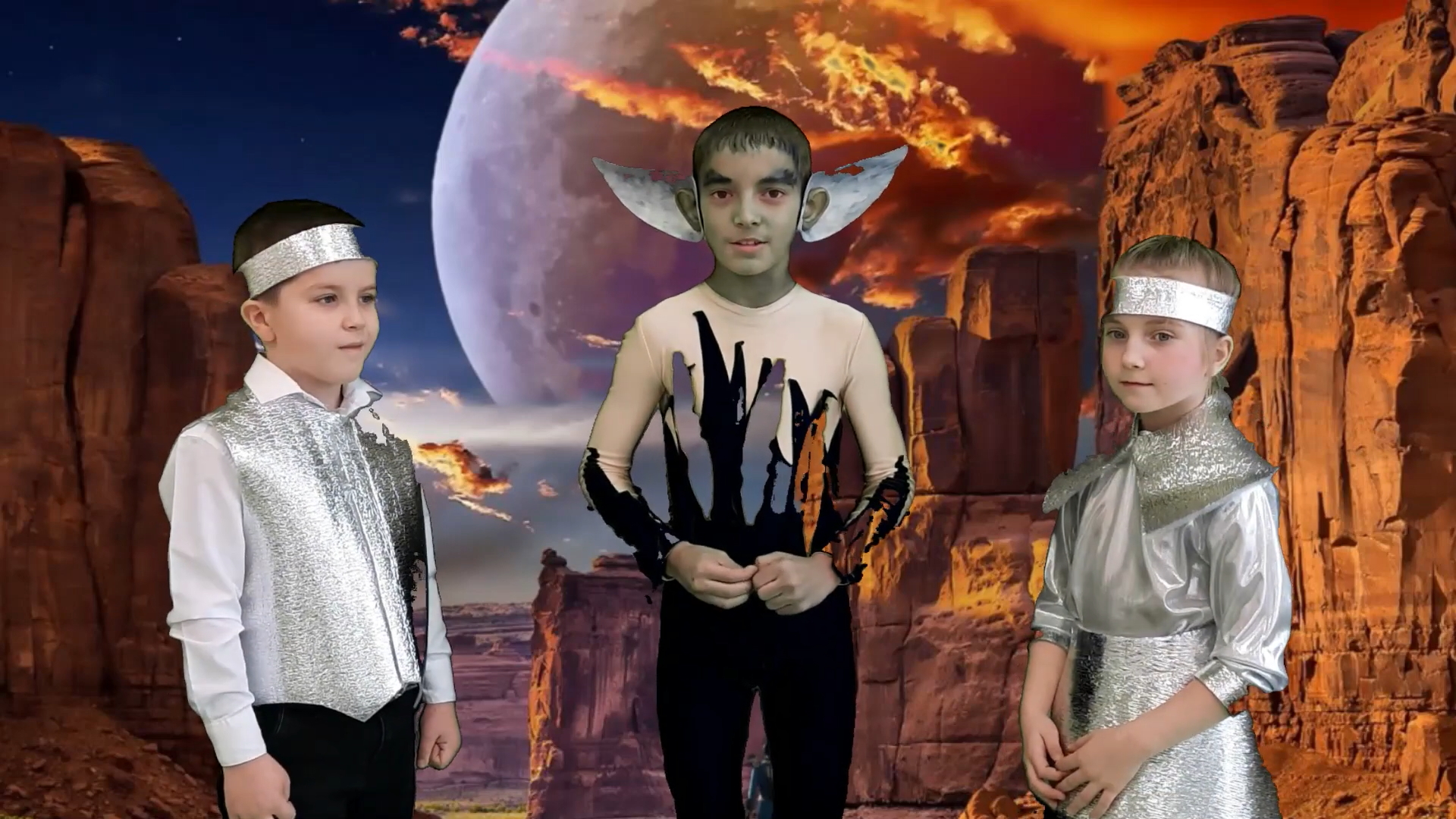 14